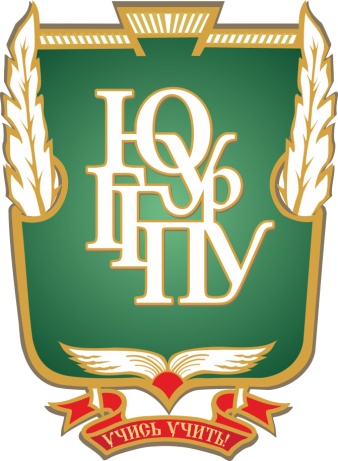 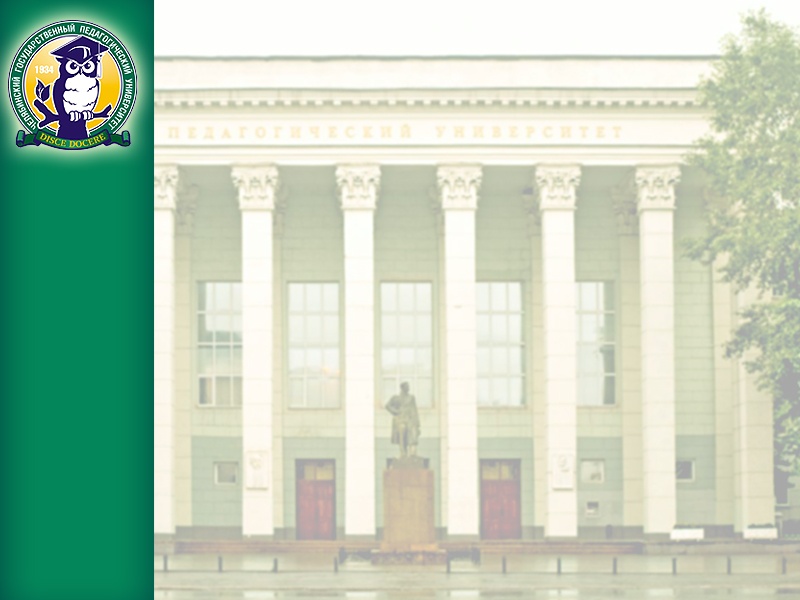 Роль кафедры СПП и ПМ в подготовке кадров для системы специального и инклюзивного образования
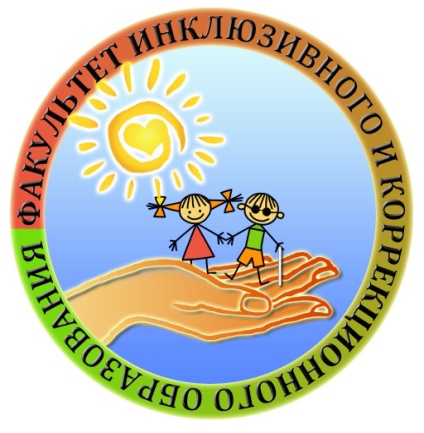 Подготовила зав.кафедрой Дружинина Л.А.
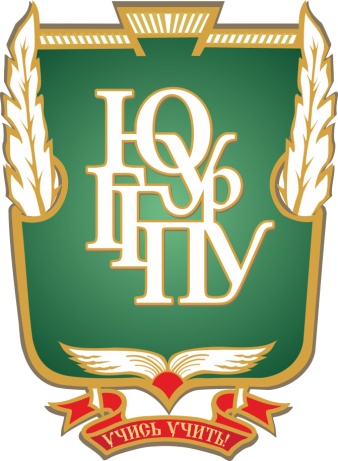 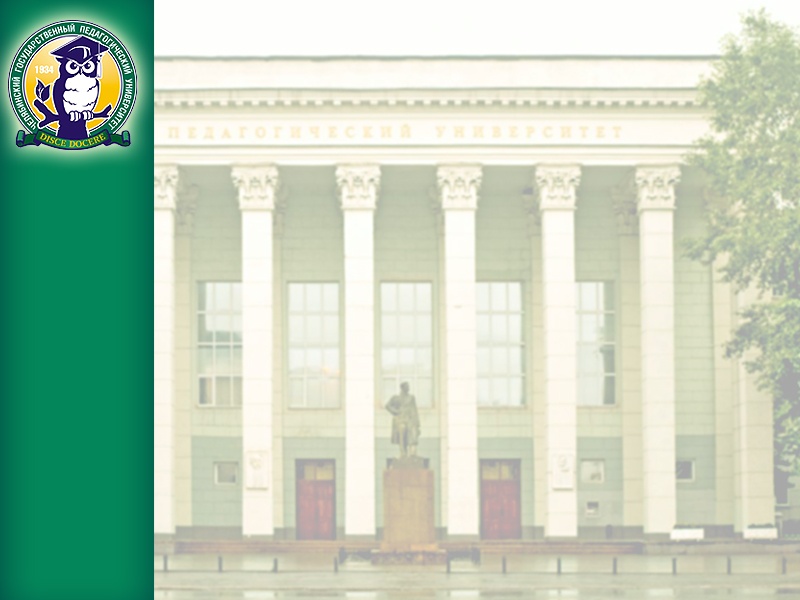 Инклюзивное (франц. inclusif – включающий в себя, от лат. include – заключаю, включаю)– термин, используемый для описания процесса обучения детей с особыми  потребностями в общеобразовательных (массовых) школах.
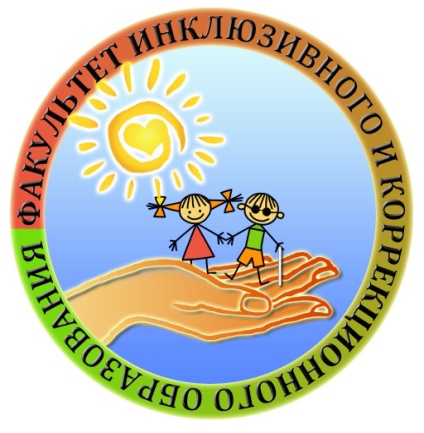 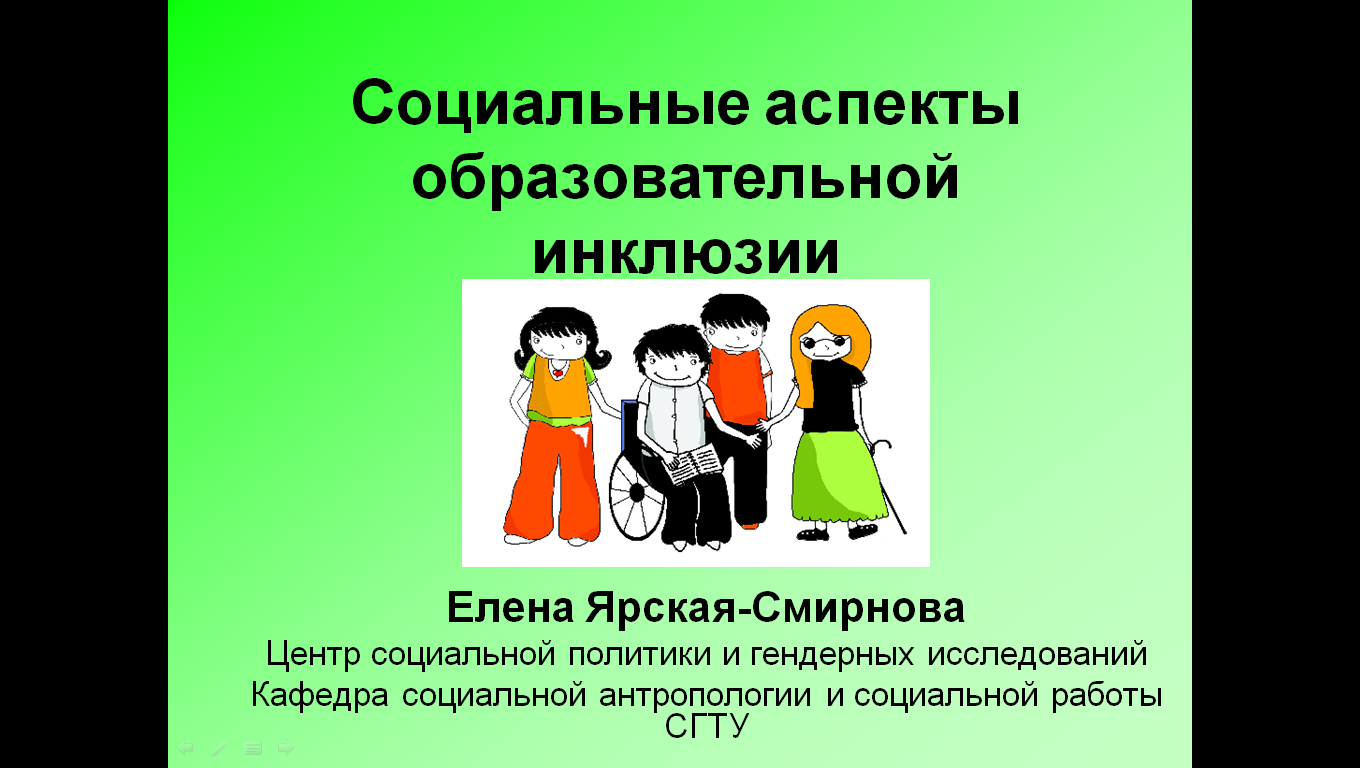 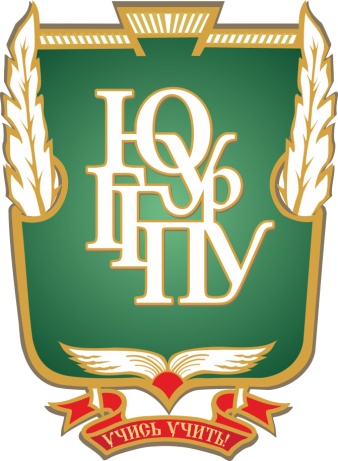 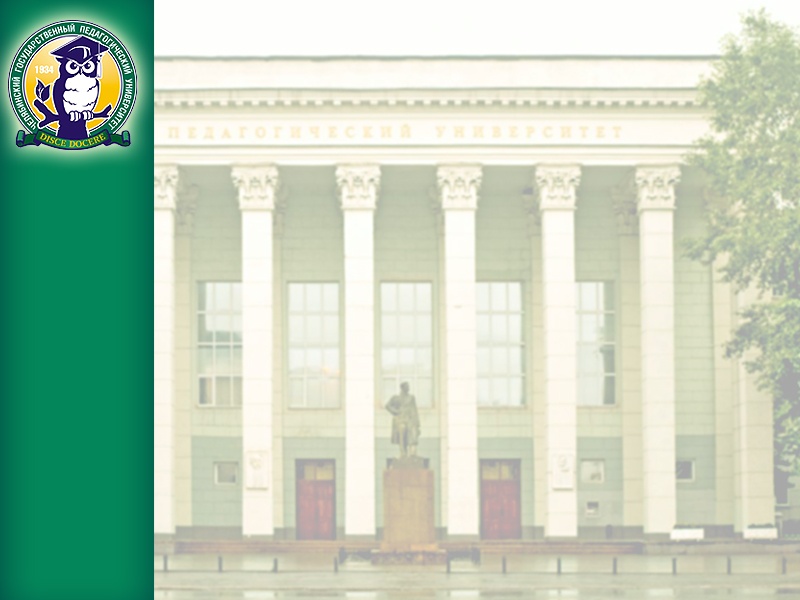 Целевая установка инклюзии
процесс «нормализации» «выравнивания» «преодоления» трудностей социальной адаптации.
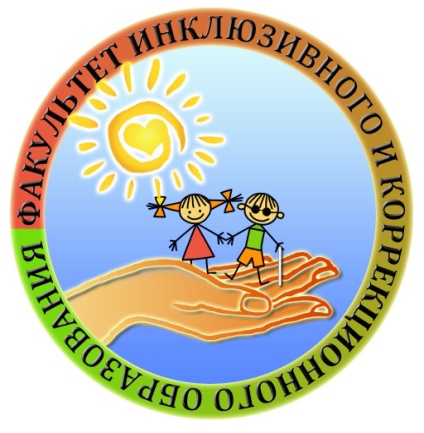 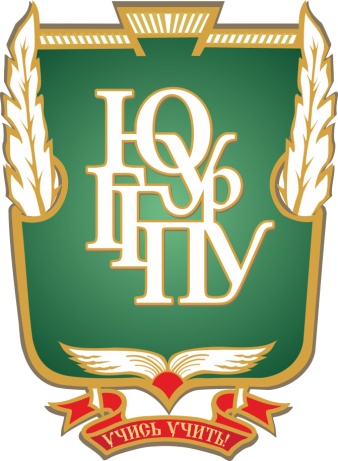 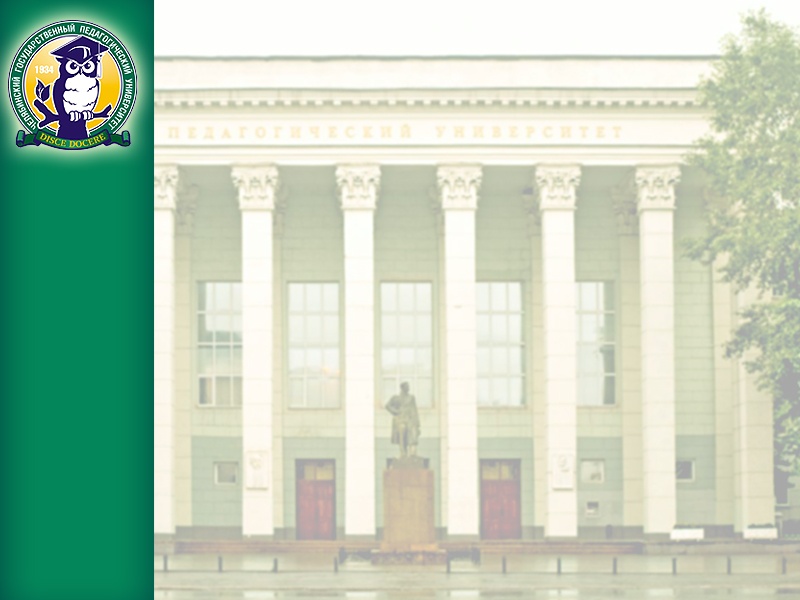 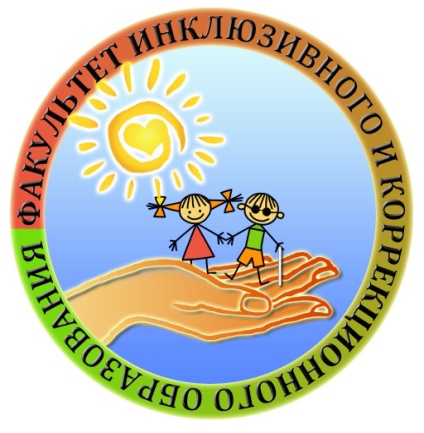 Кадровое обеспечение инклюзивного образования является важнейшим и главным условием его реализации.
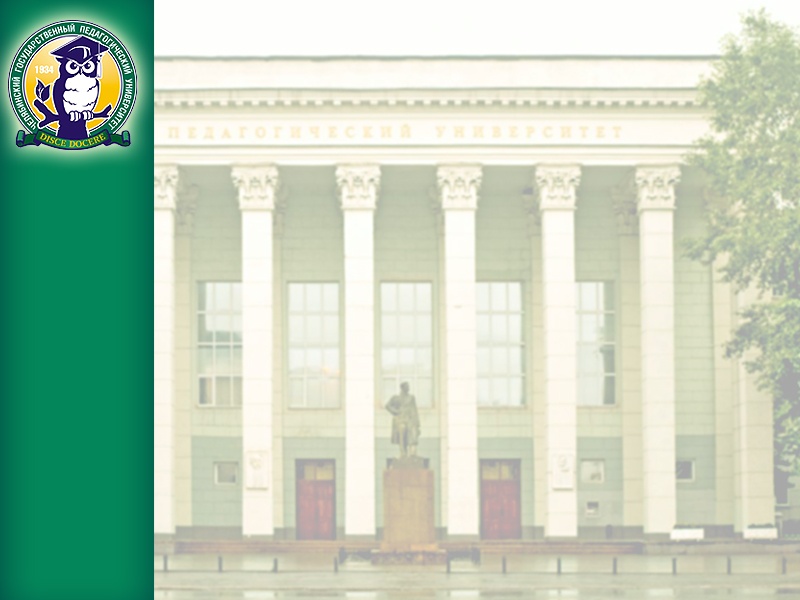 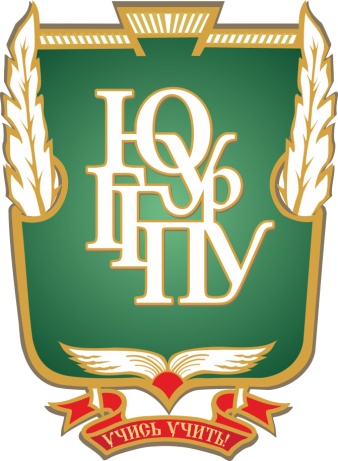 Дополнительные образовательные программы:
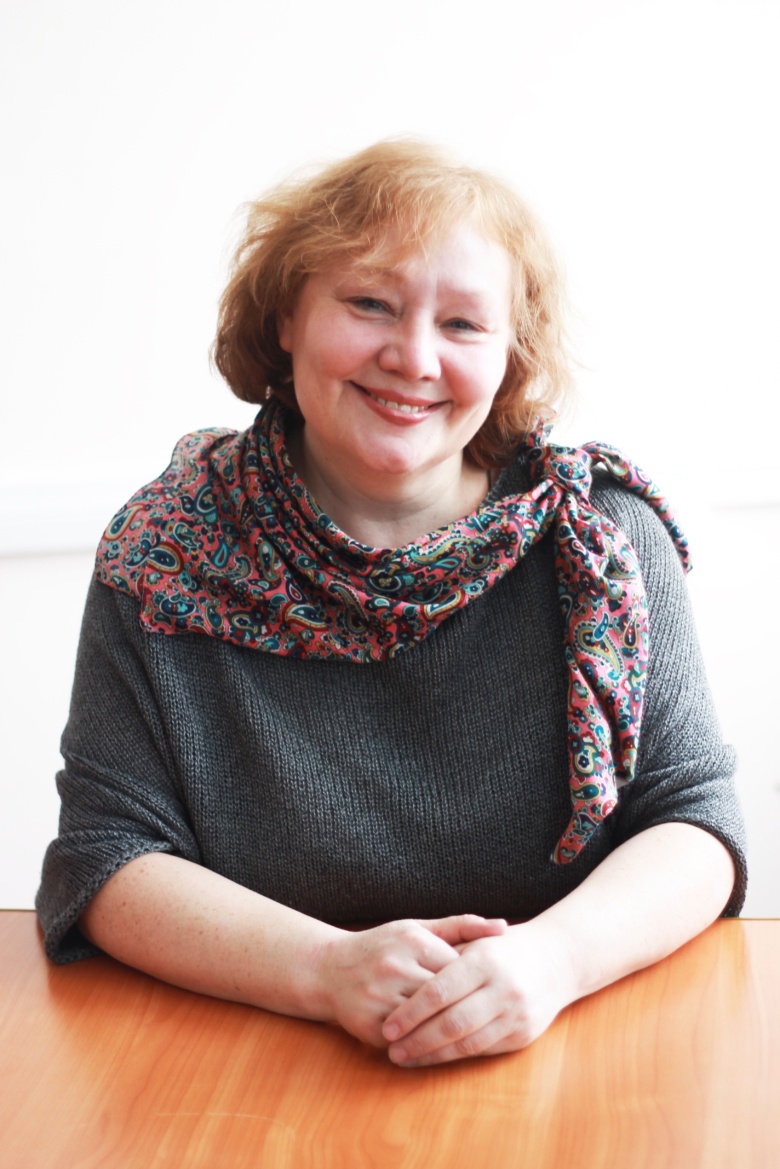 Обновлены материалы КПП: «Логопедия» 
«Дошкольная дефектология»
«Олигофренопедагогика»
«Психолого-педагогическое сопровождение лиц с ОВЗ»
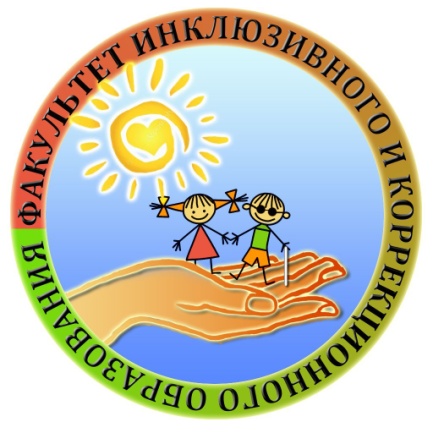 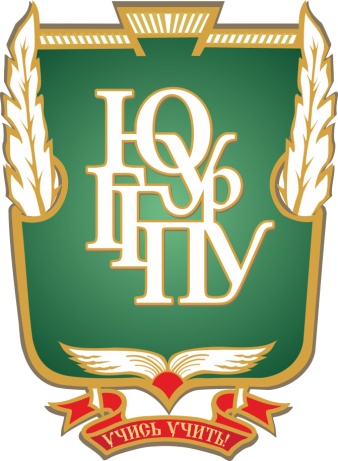 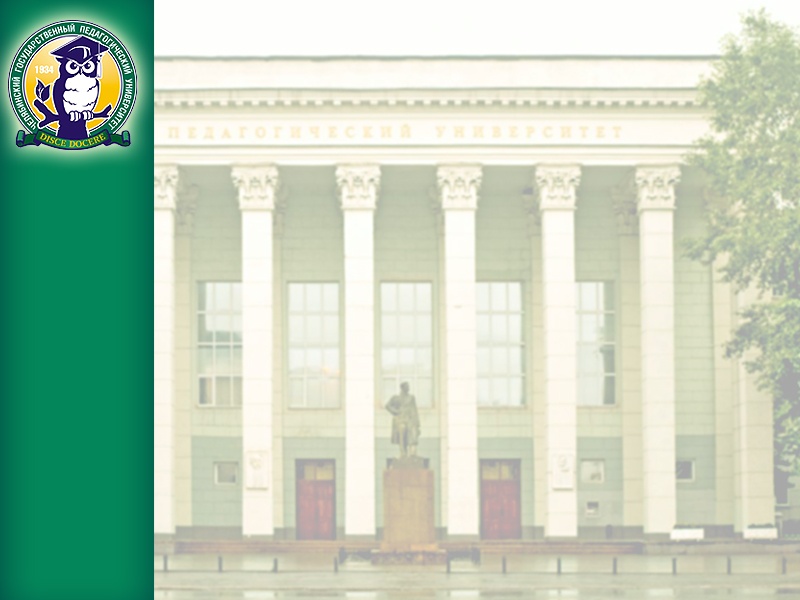 Курсы переподготовки
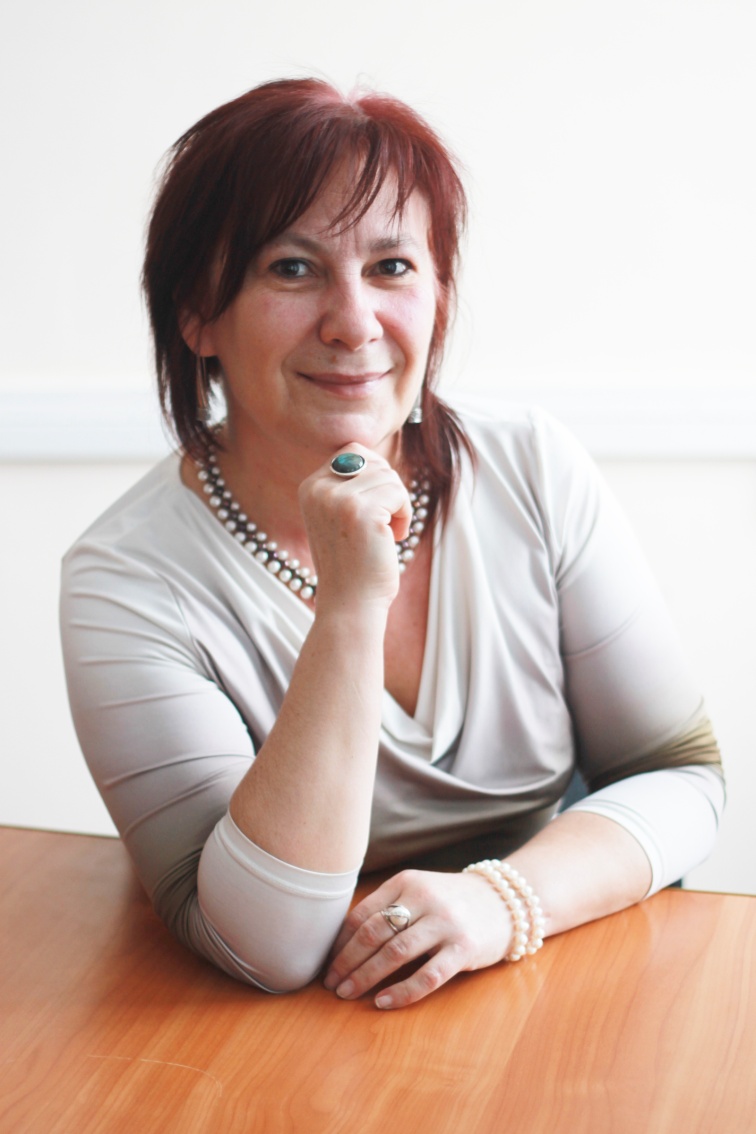 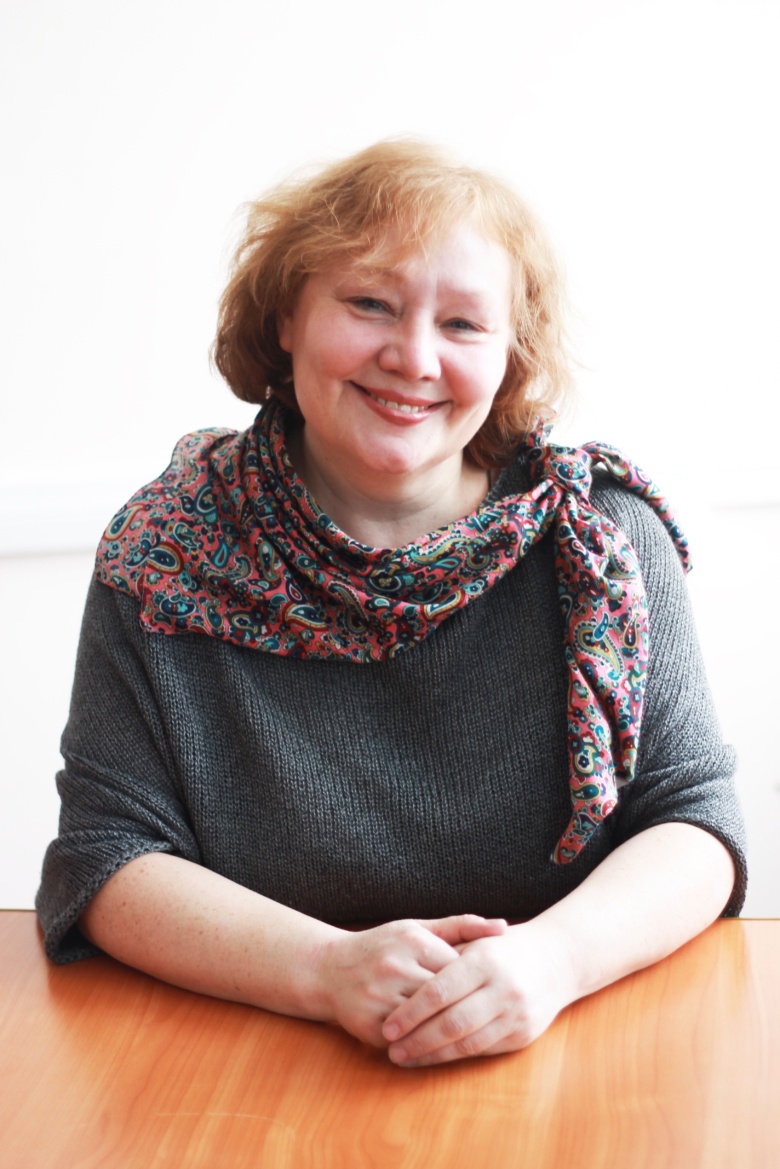 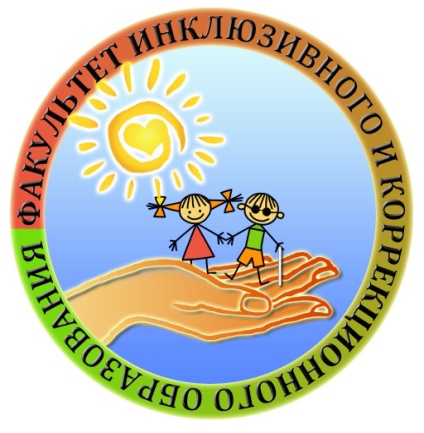 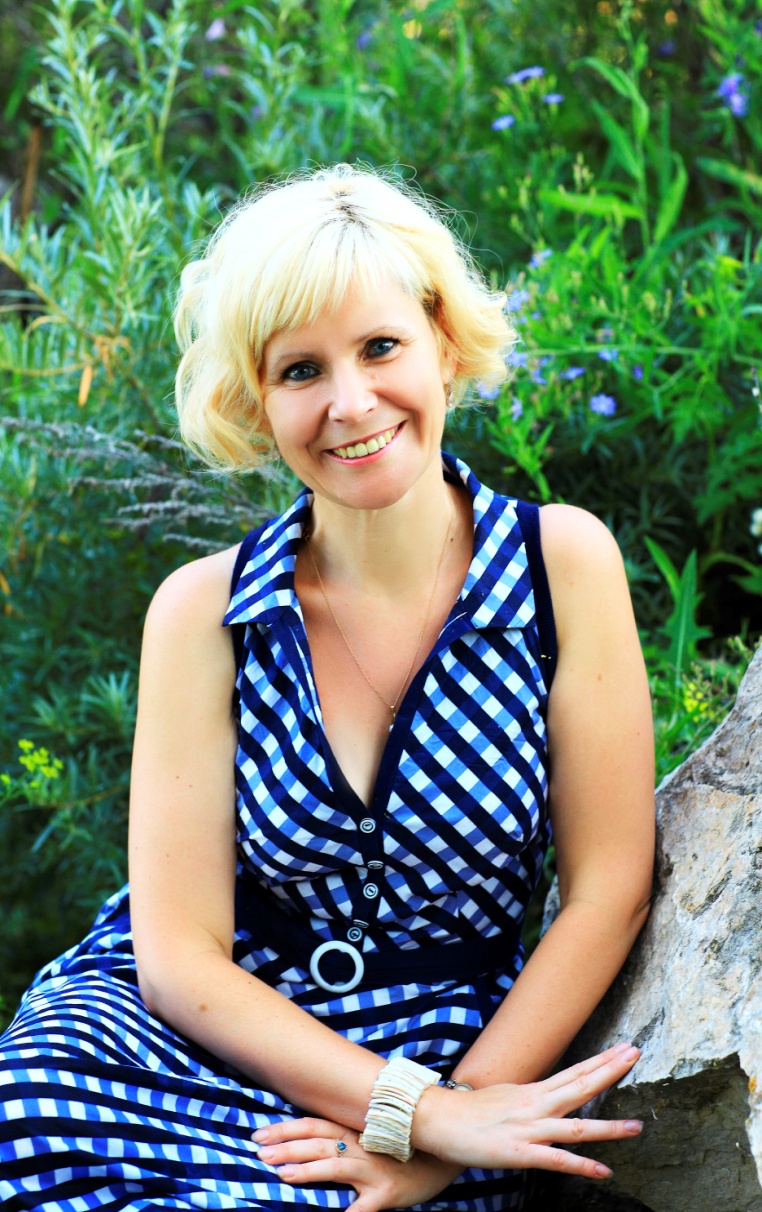 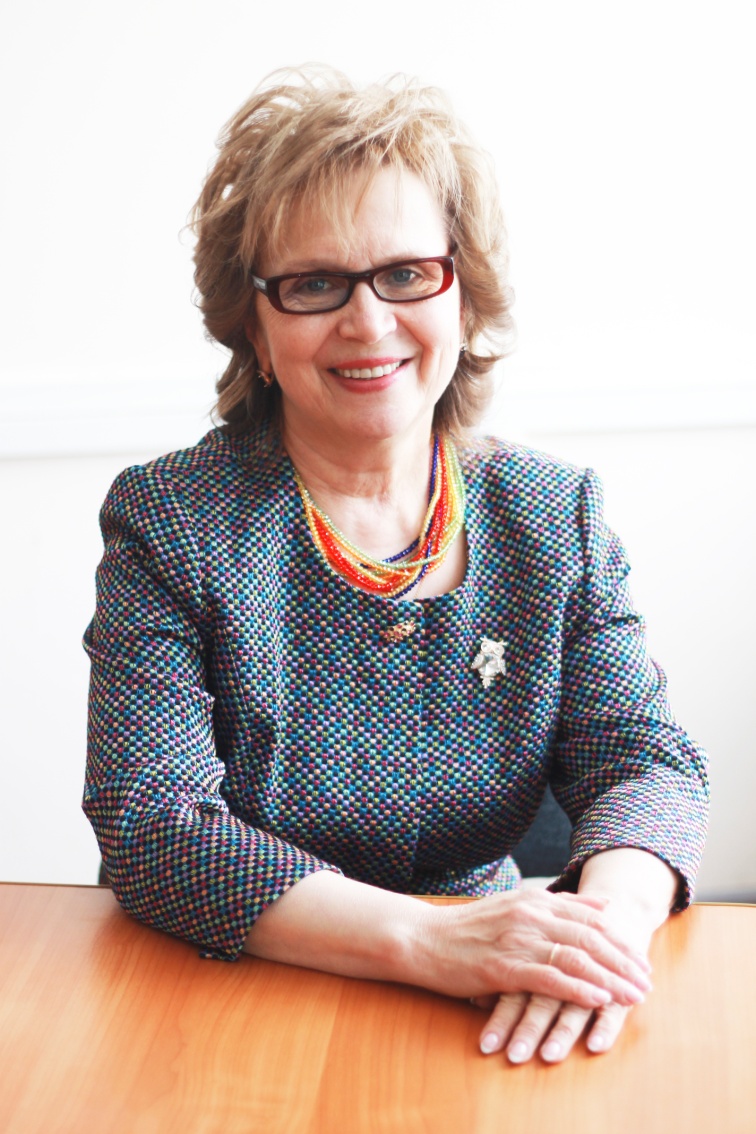 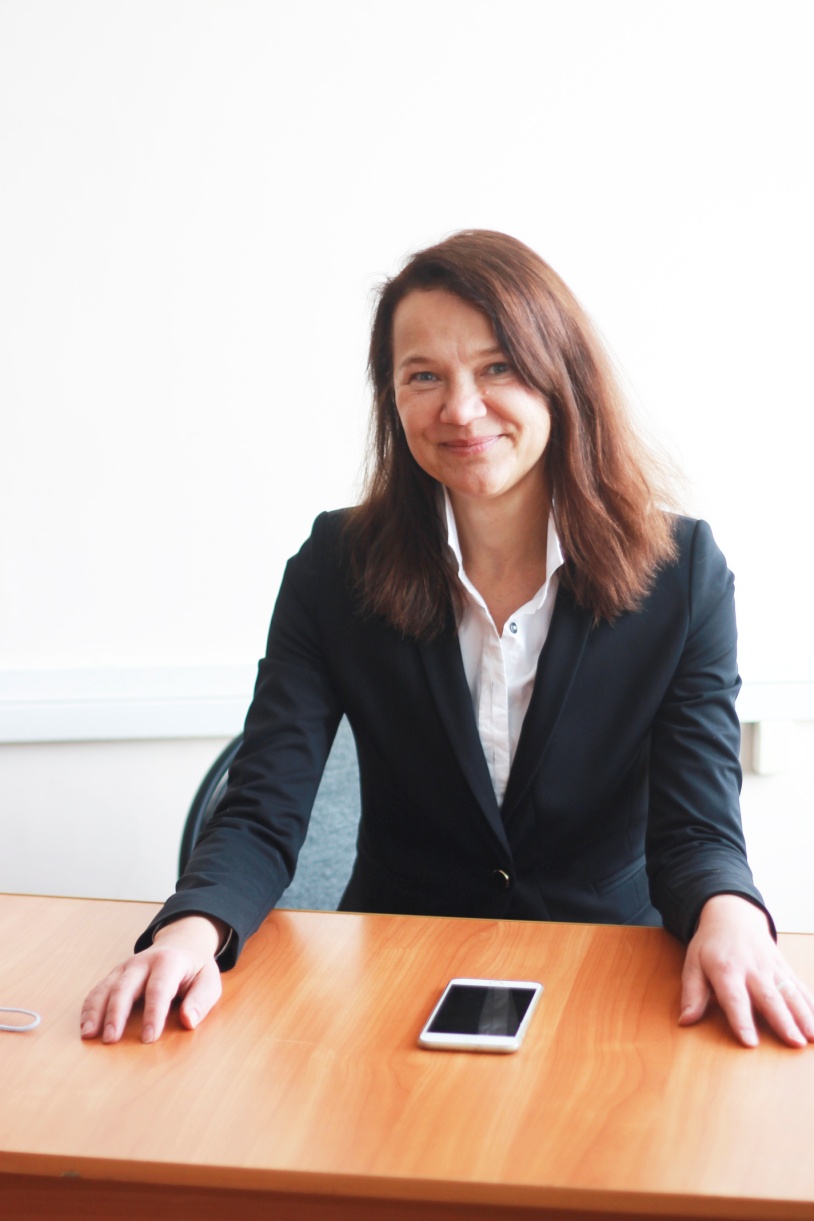 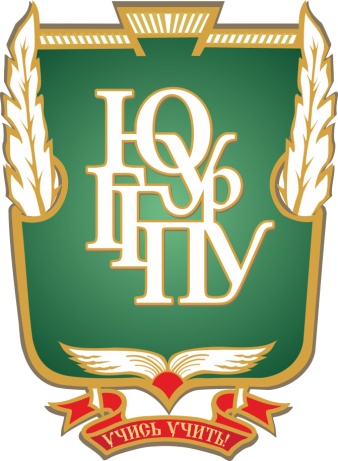 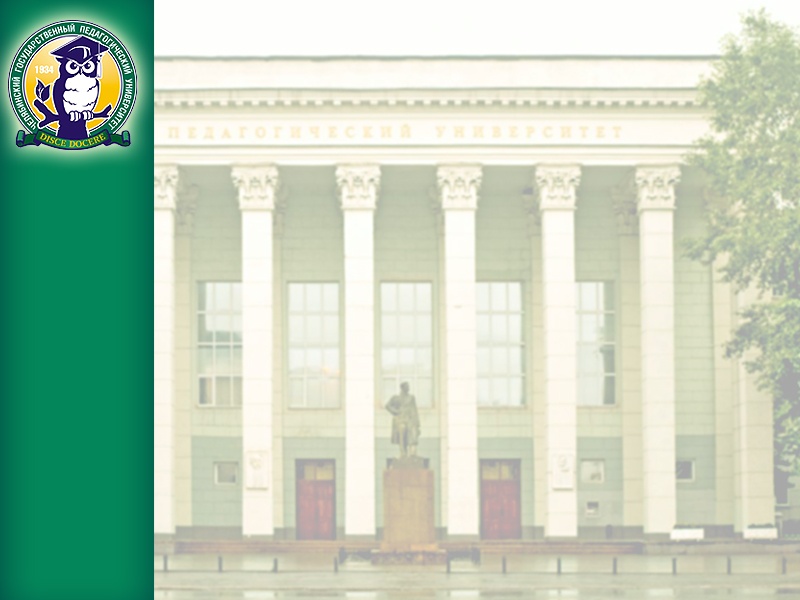 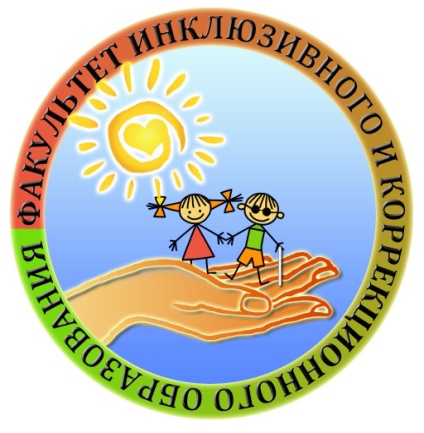 Комплексная программа повышения профессионального уровня педагогических работников общеобразовательных организаций
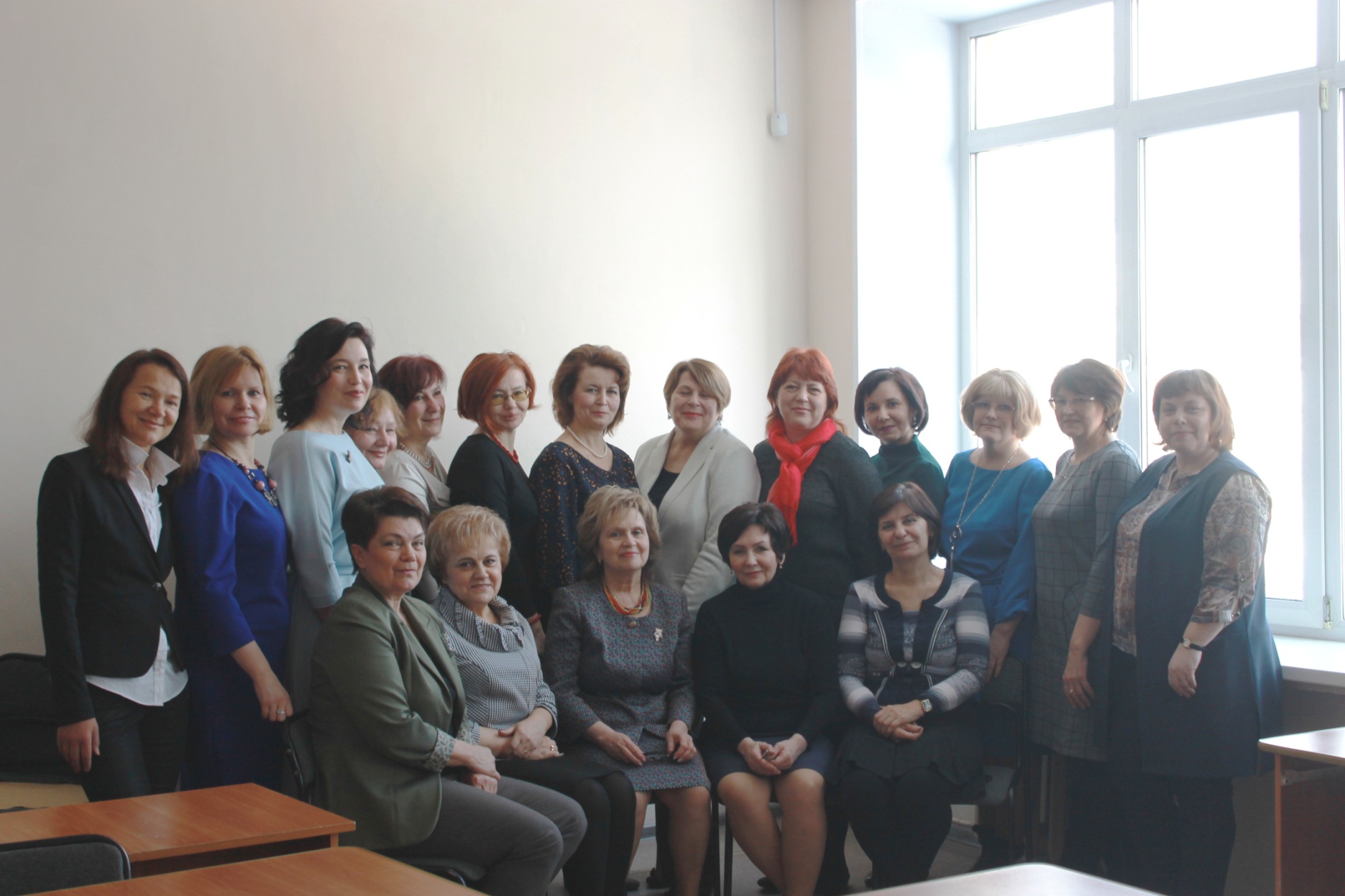 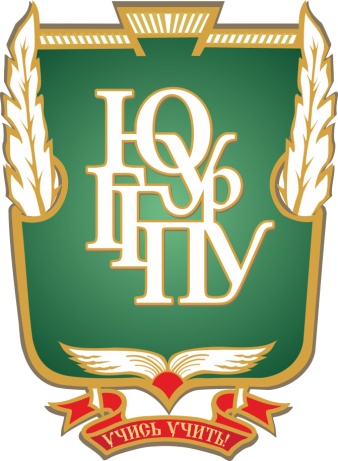 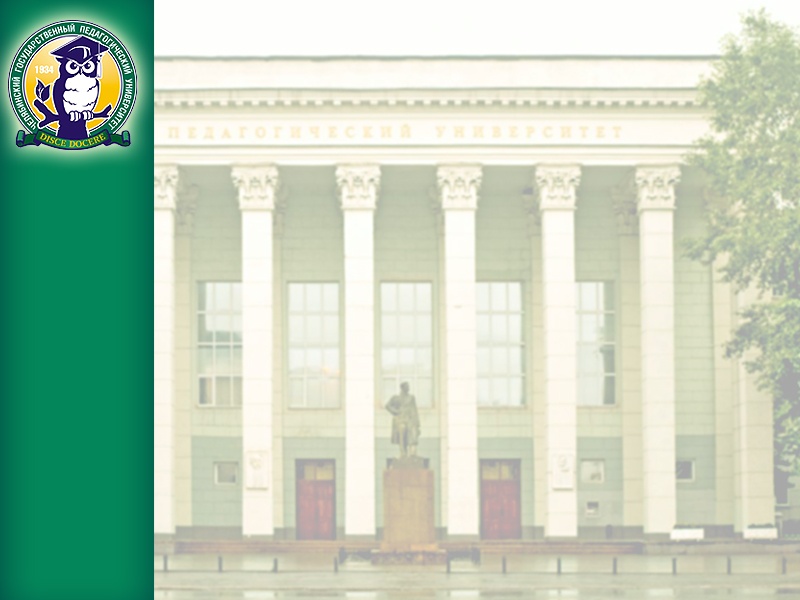 Модернизация образовательной деятельности кафедры
82,3%  НПР
имеют степень кандидата наук
Кандидат биологических наук – 1 ч.
Кандидат психологических наук –  1 ч.
Кандидат педагогических наук – 12 ч.
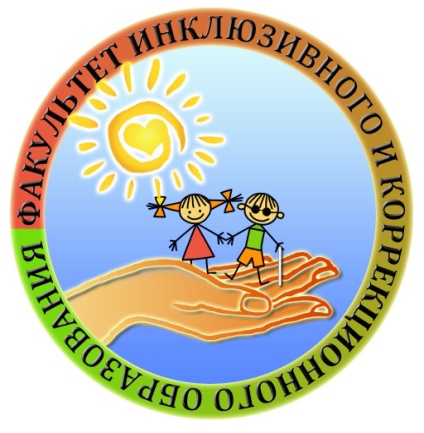 64,7 % имеют звание доцента ВАК
23,5 %работают в должности доцента
ЧГПУ, Кафедра, ФИО, год
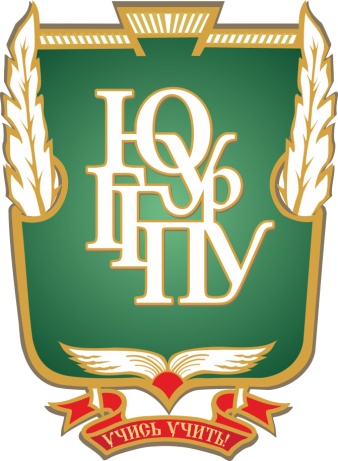 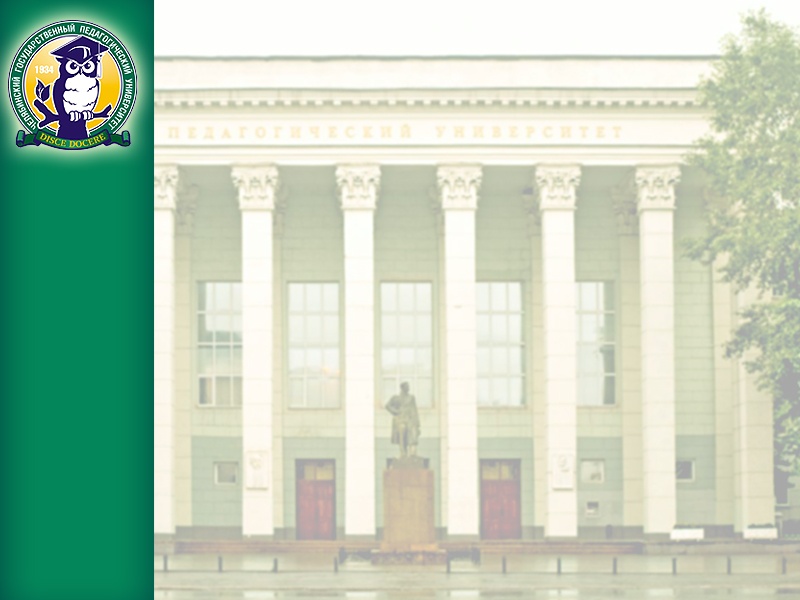 Профили бакалавриата
логопедия
Дошкольная дефектология
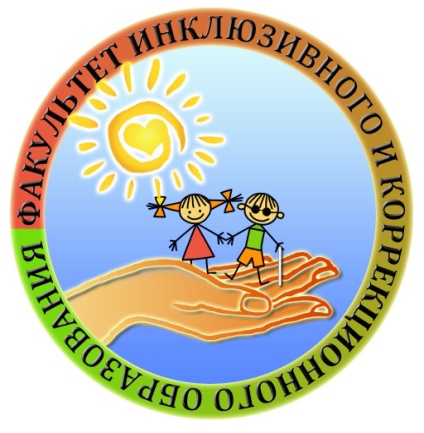 Сурдопедагогика
Олигофренопедагогика
Специальная психология
Очное отделение
Заочное отделение
Заочное отделение
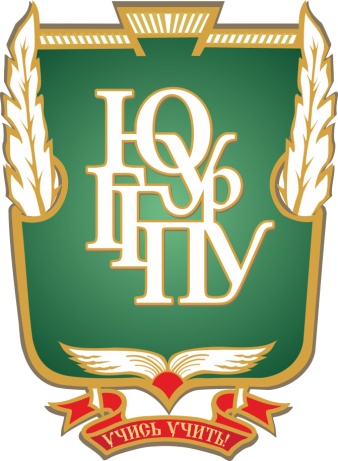 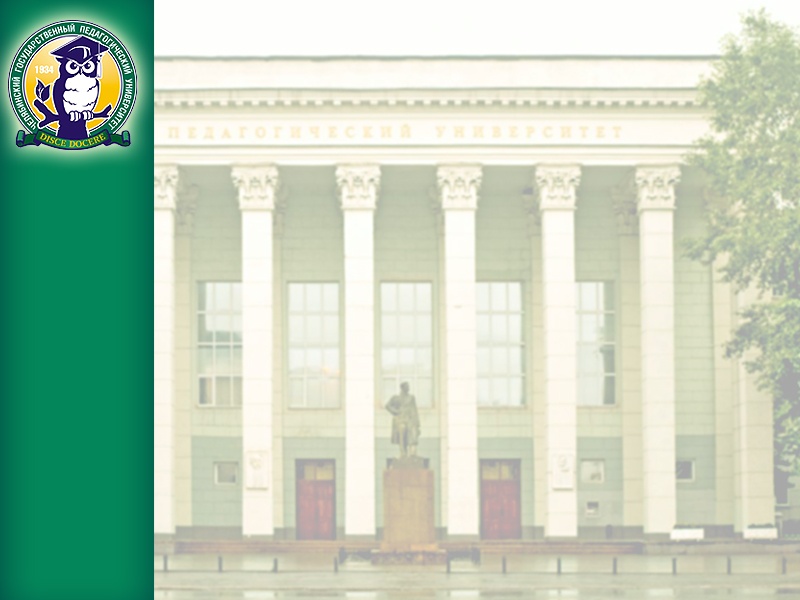 Программы магистратуры
Психолого – педагогическое сопровождение лиц с нарушениями речи
Психолого – педагогическое сопровождение лиц с ограниченными возможностями здоровья
Заочное отделение
Очное отделение
Заочное отделение
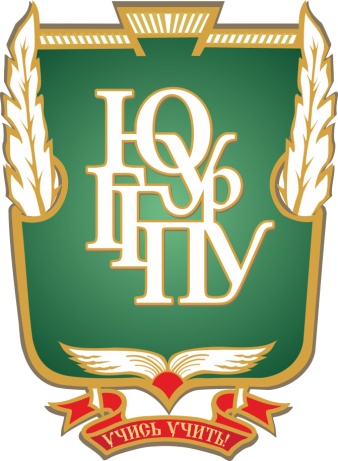 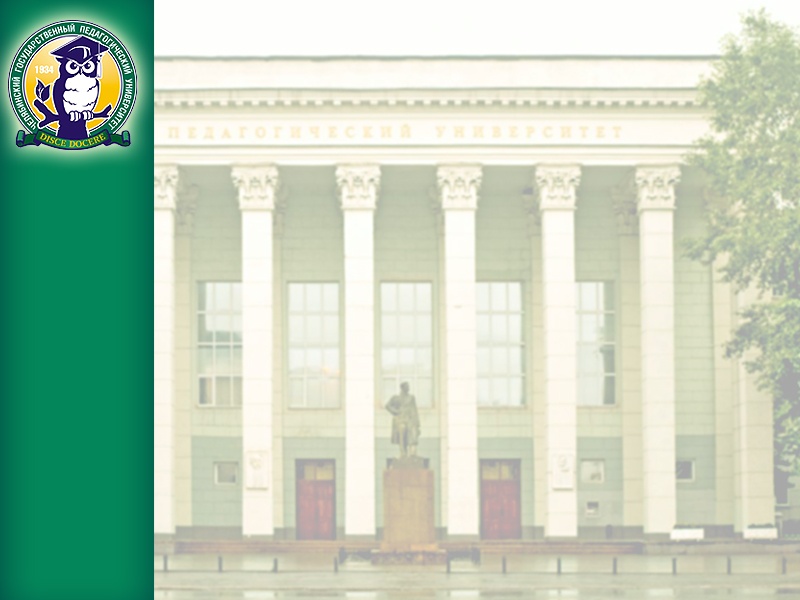 Факультеты:
дошкольного образования,
подготовки учителей начальных классов
исторический 
филологический
физико-математический
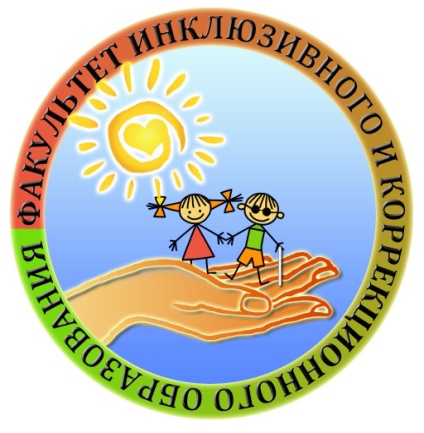 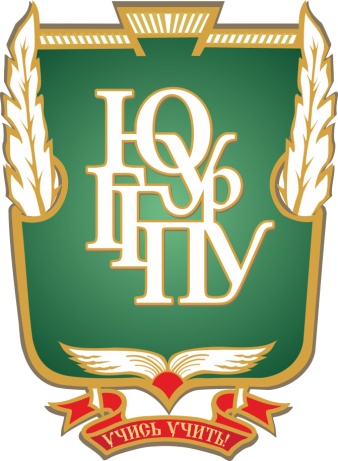 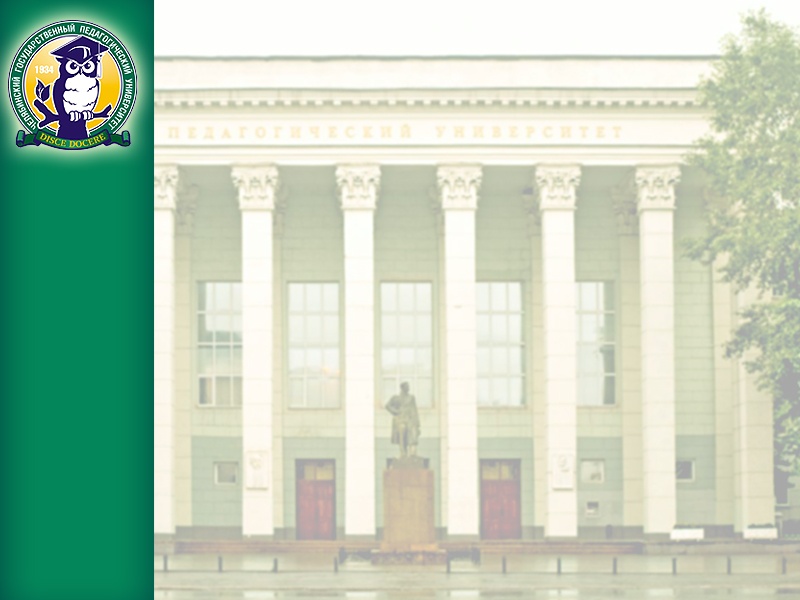 Обновлены 351 РПД, ФОС  
по профилям бакалавриата  285
 по программам магистратуры 66
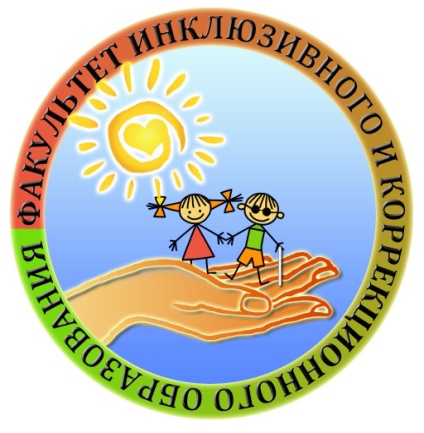 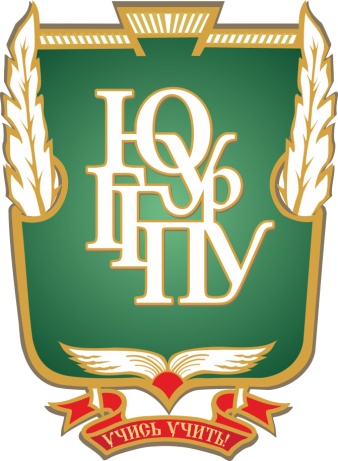 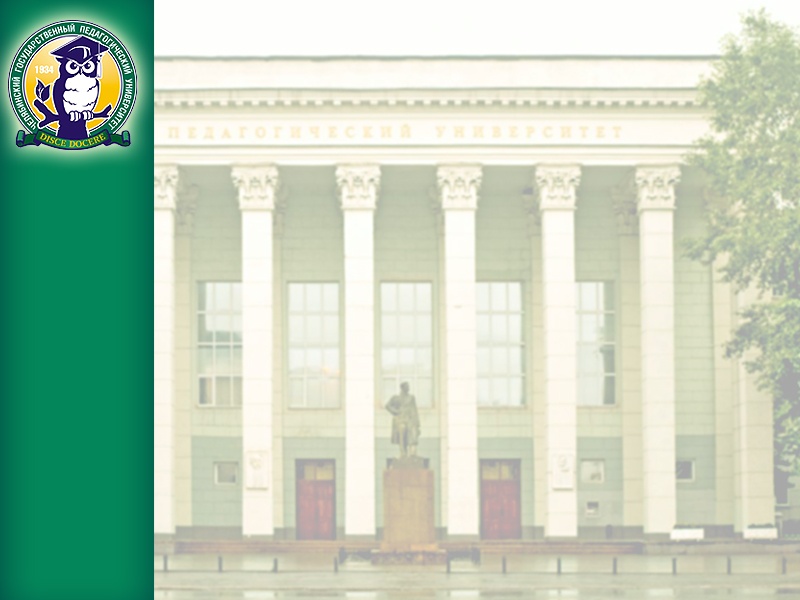 Методическое обеспечение
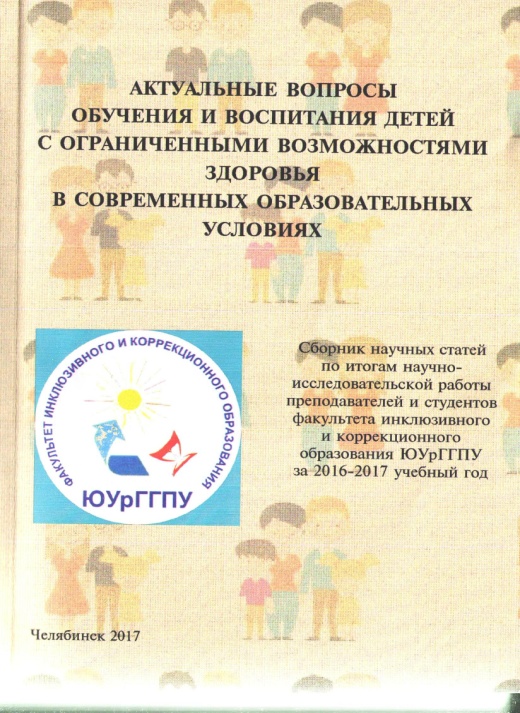 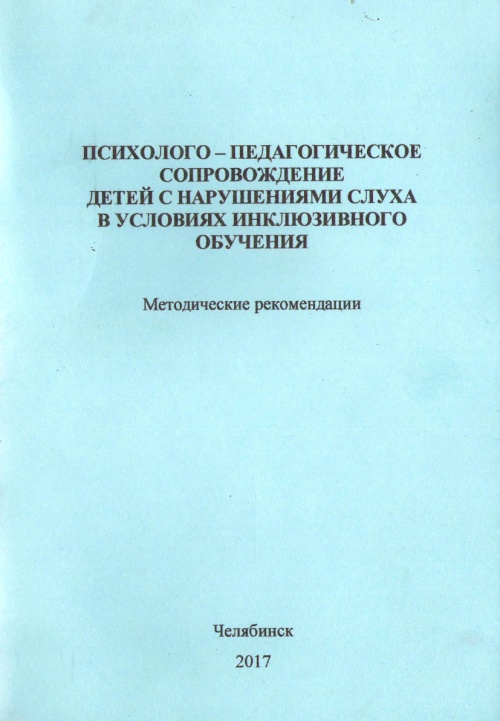 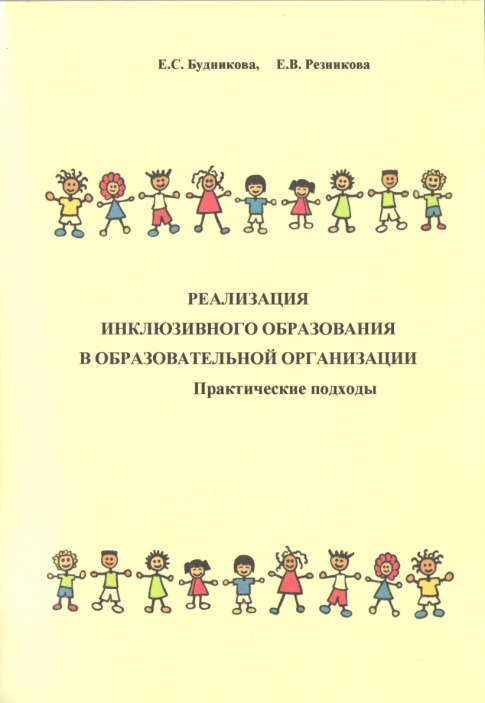 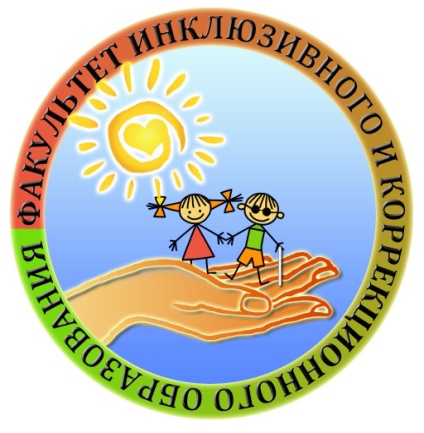 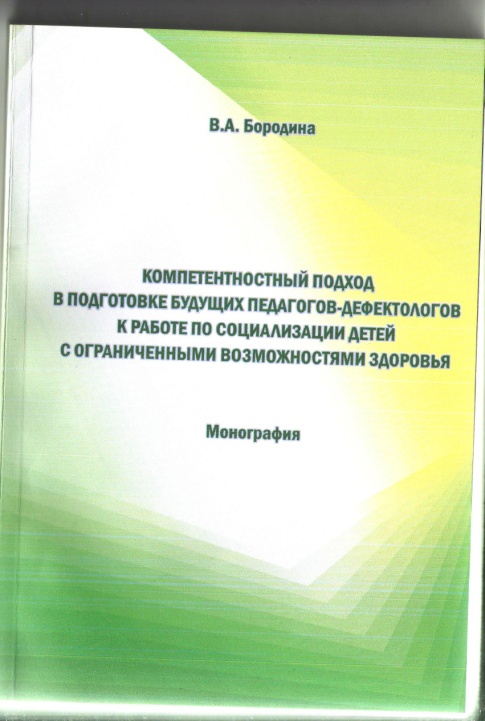 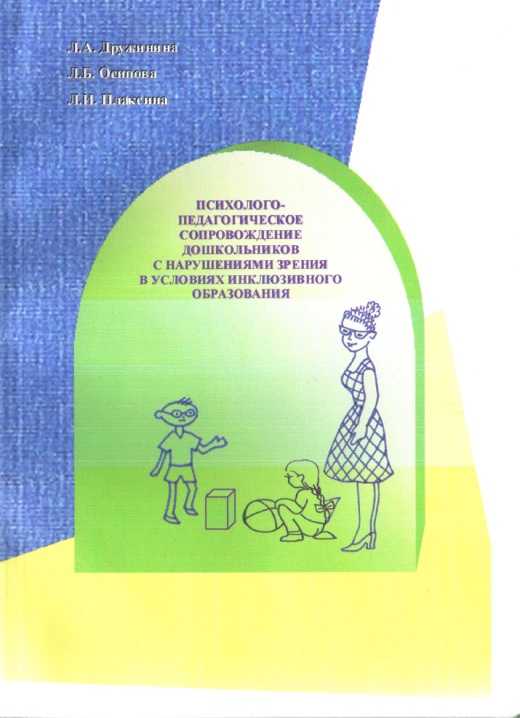 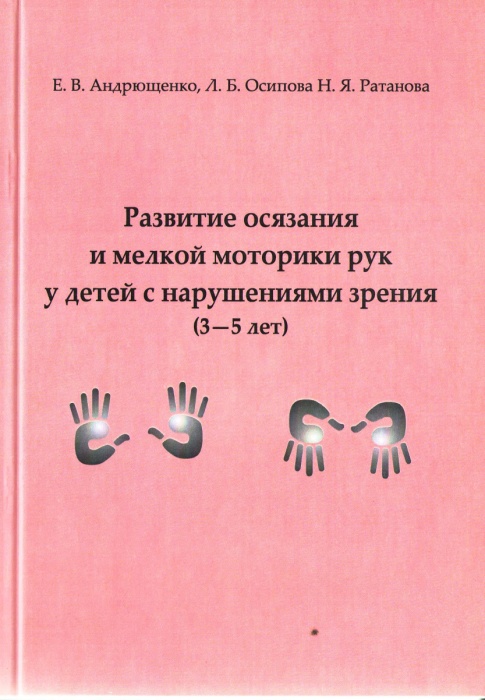 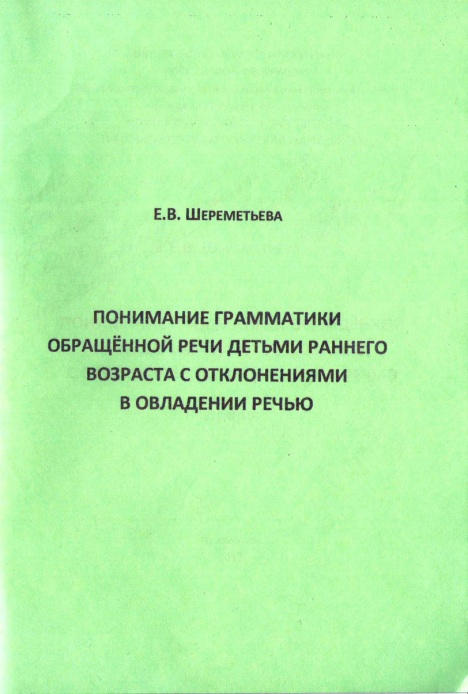 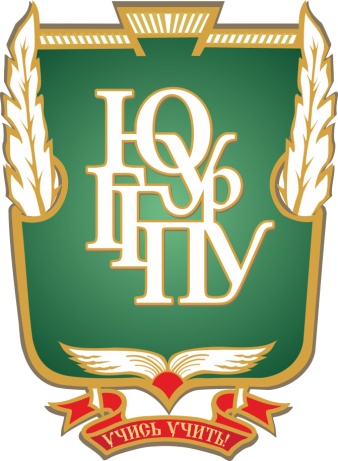 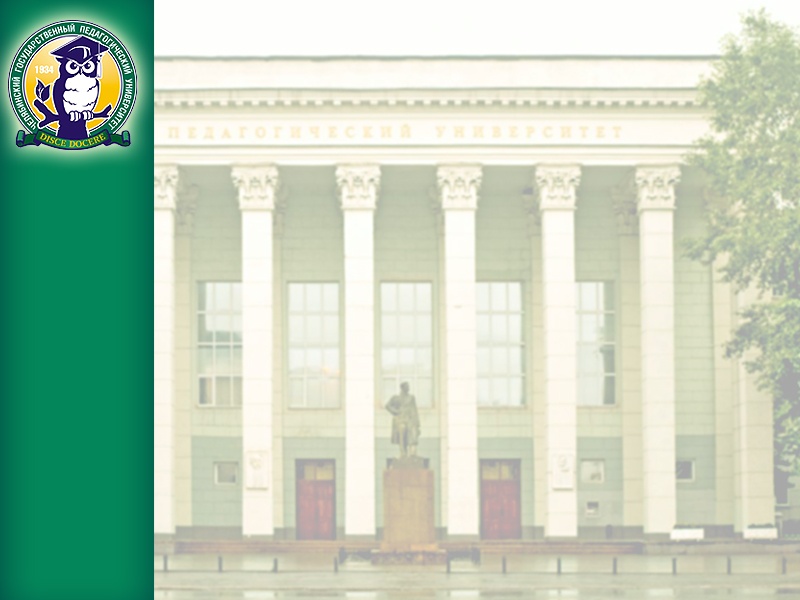 Методическое обеспечение
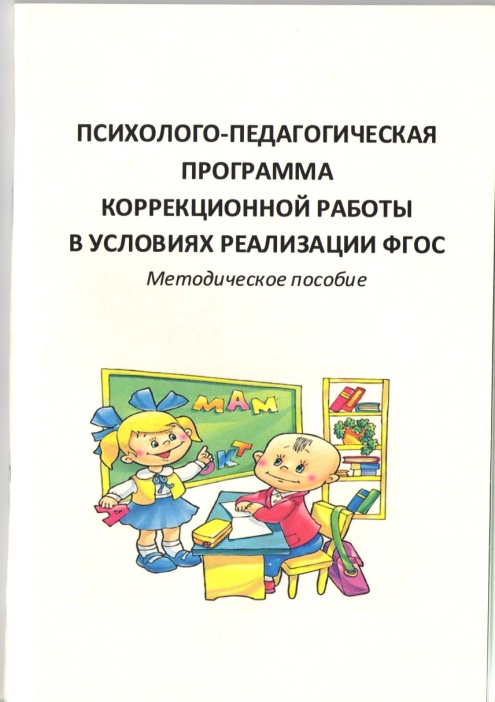 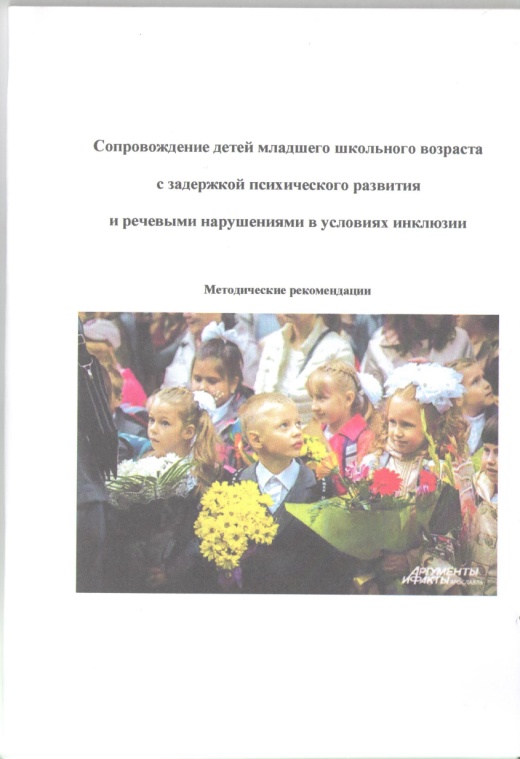 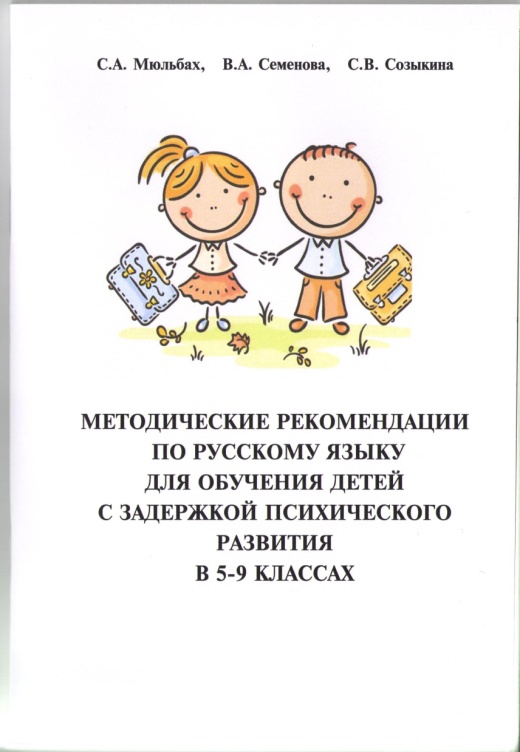 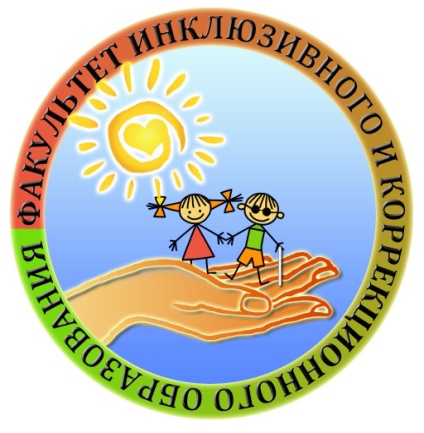 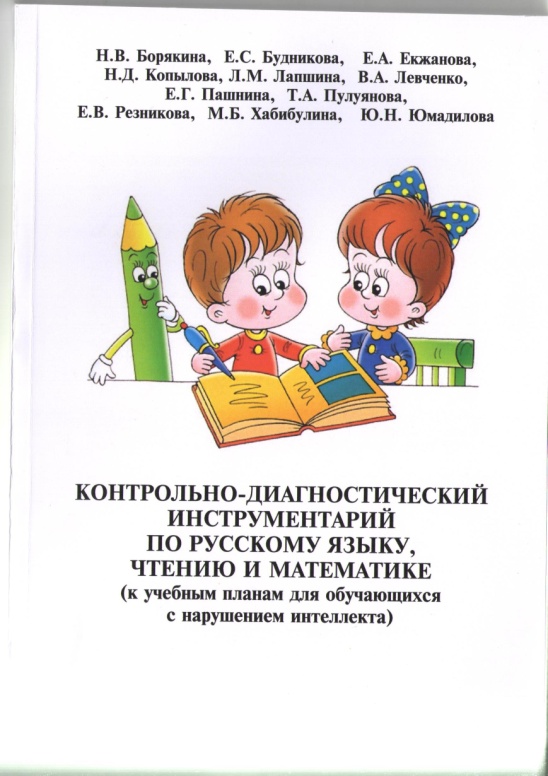 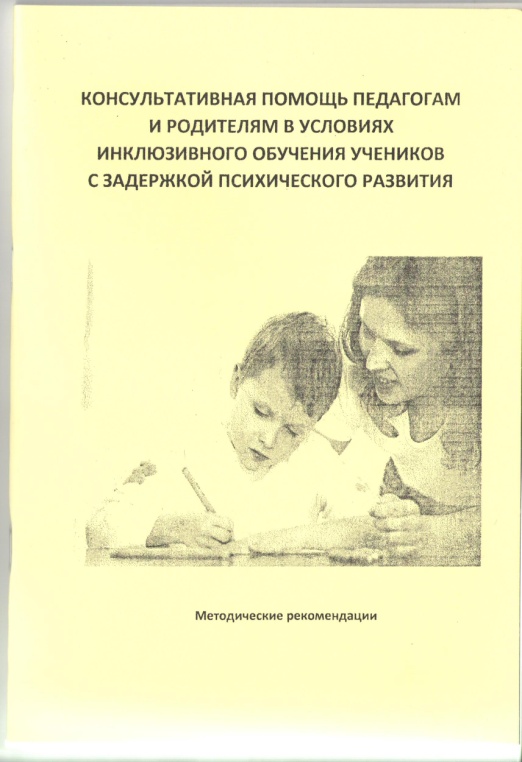 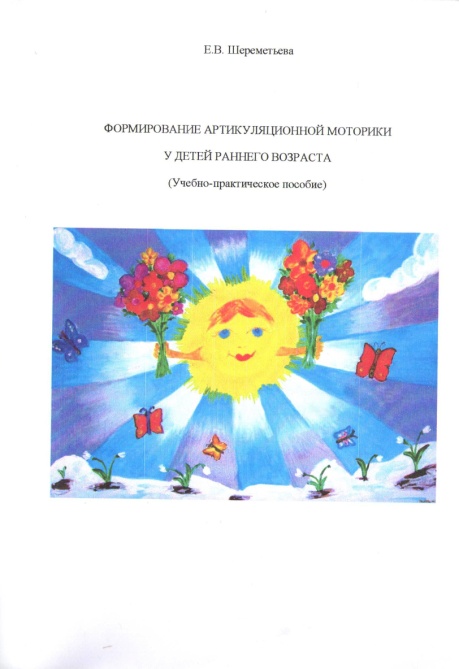 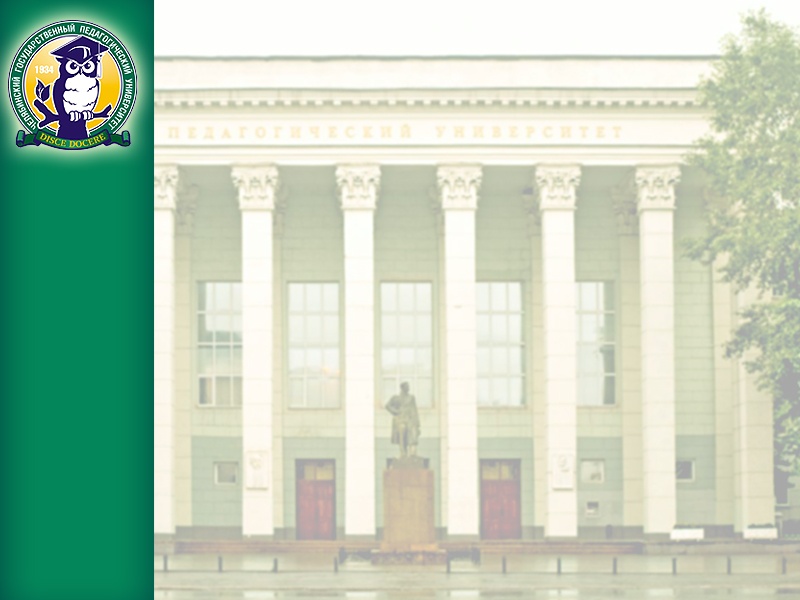 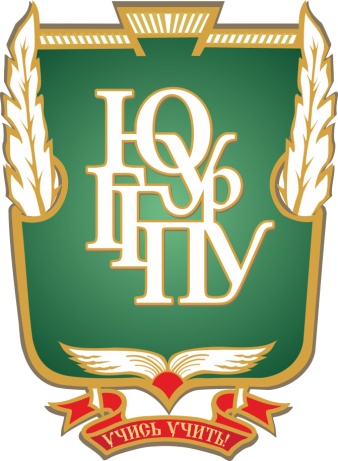 научно-исследовательская деятельность преподавателей
Грантообразующая деятельность
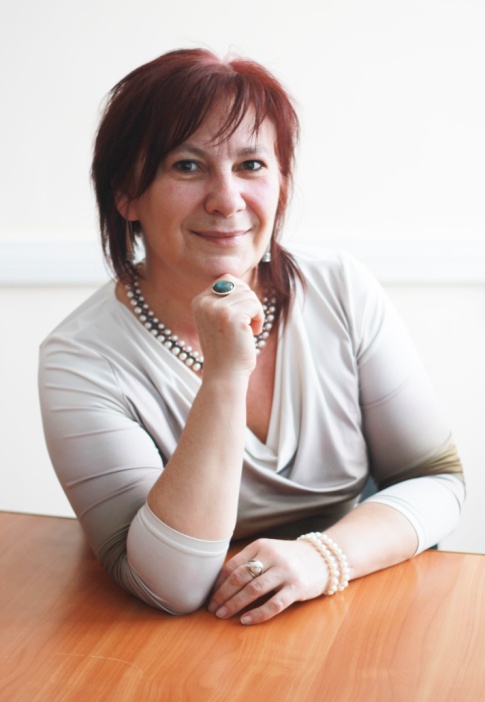 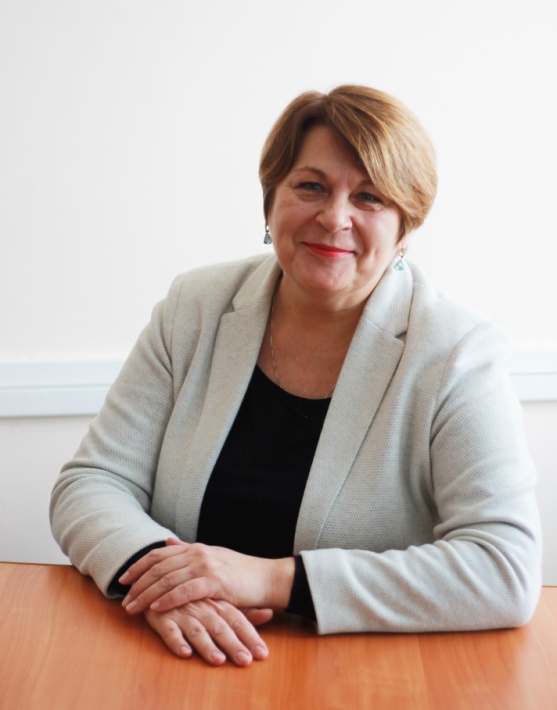 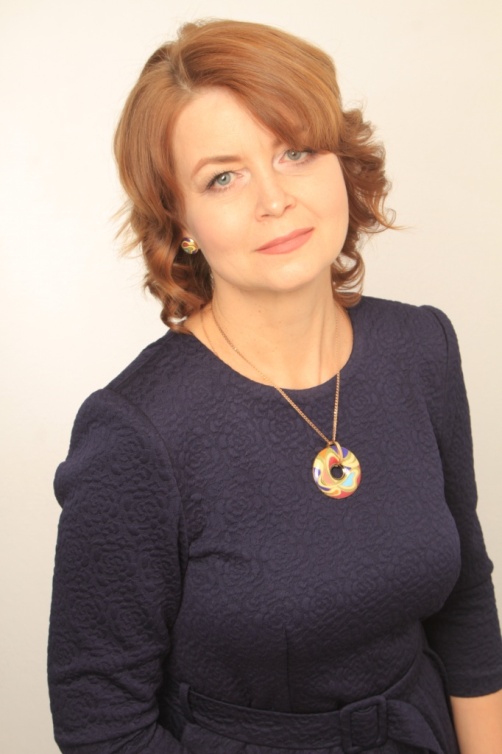 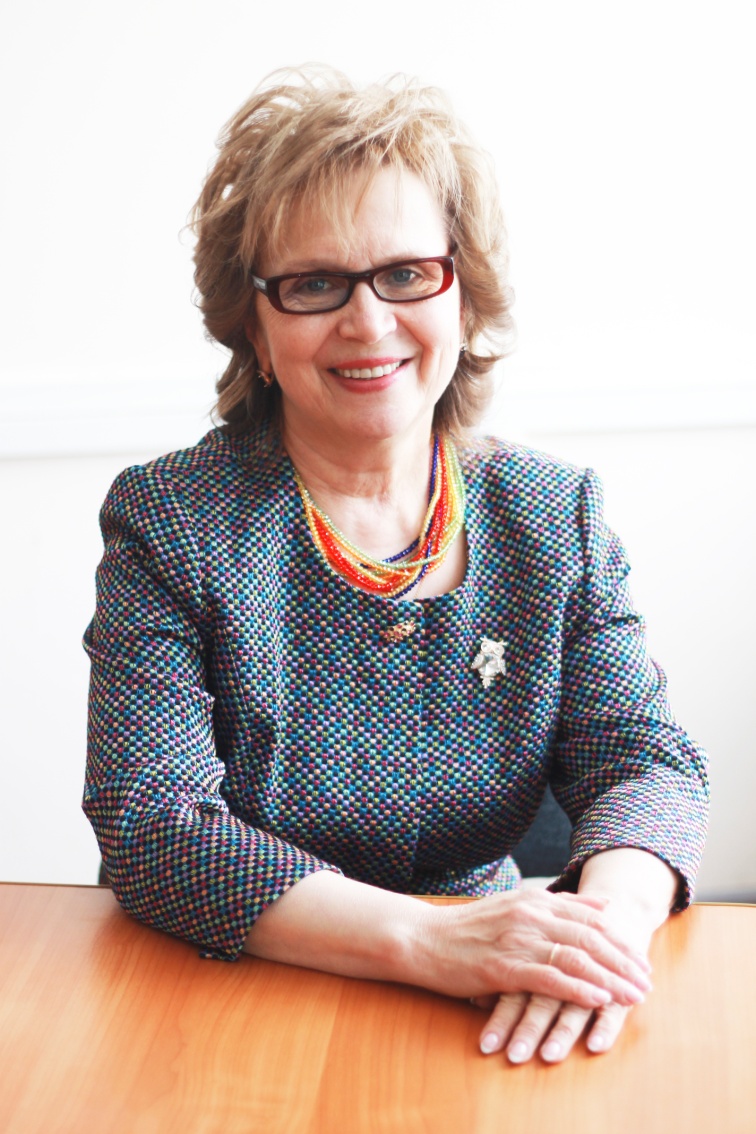 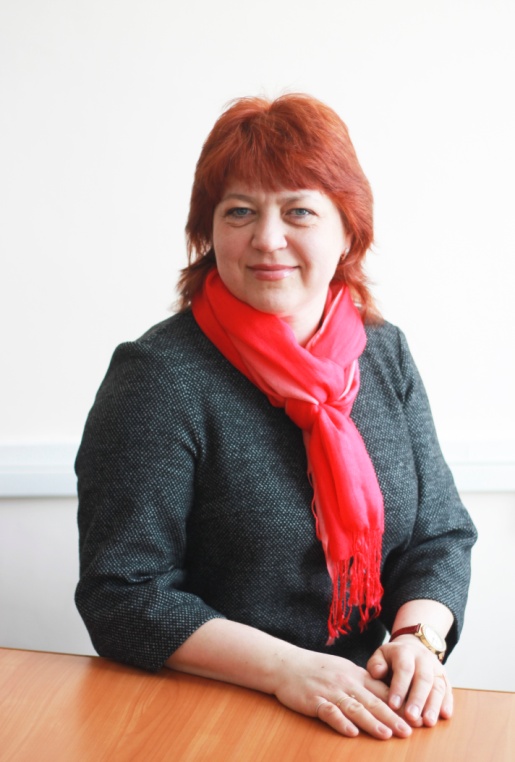 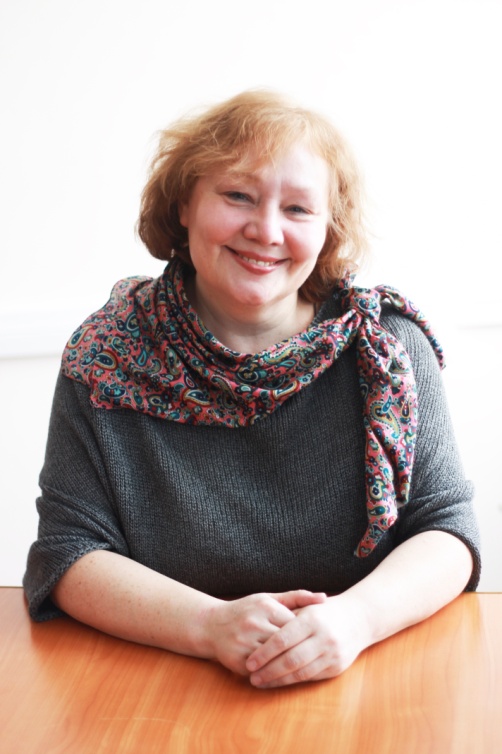 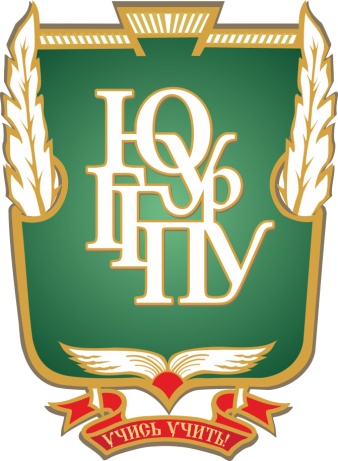 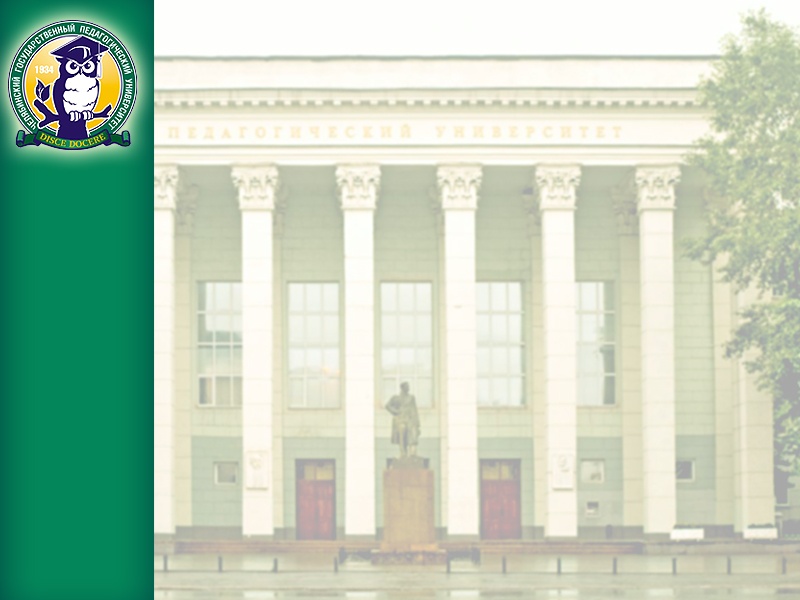 Статьи СКОПУС
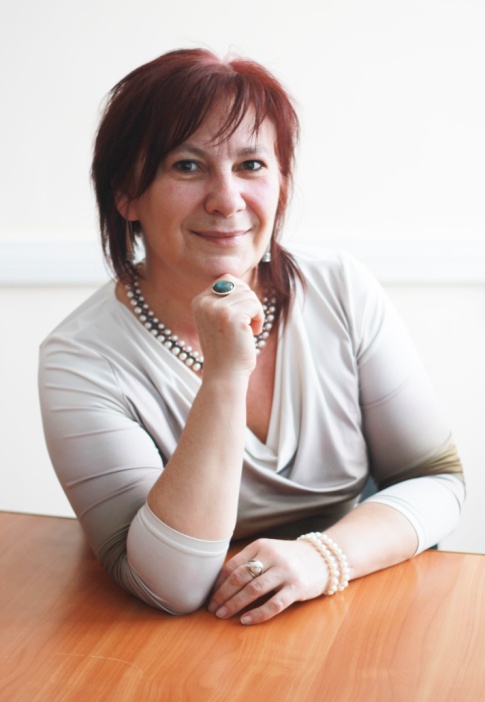 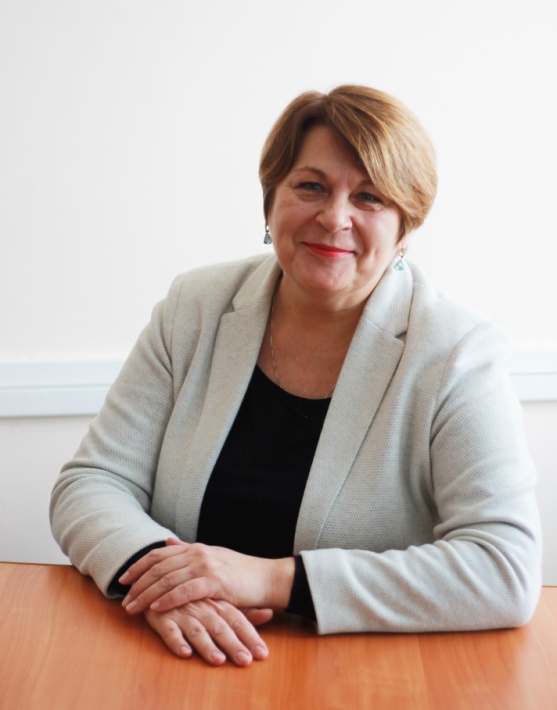 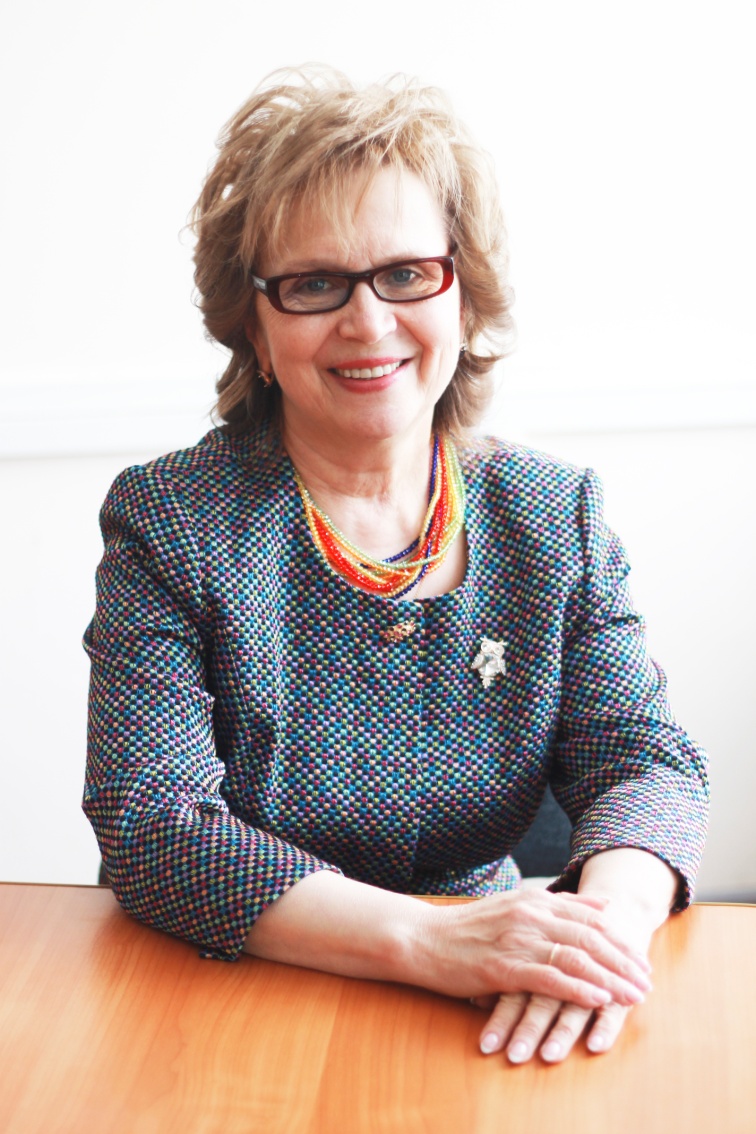 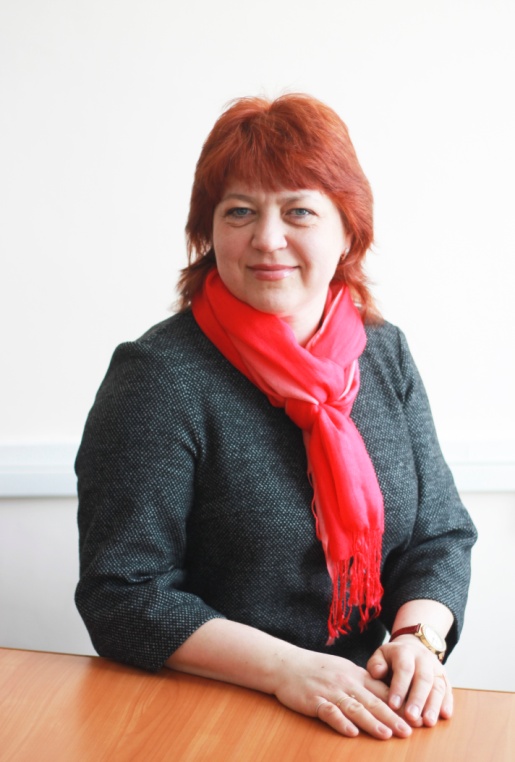 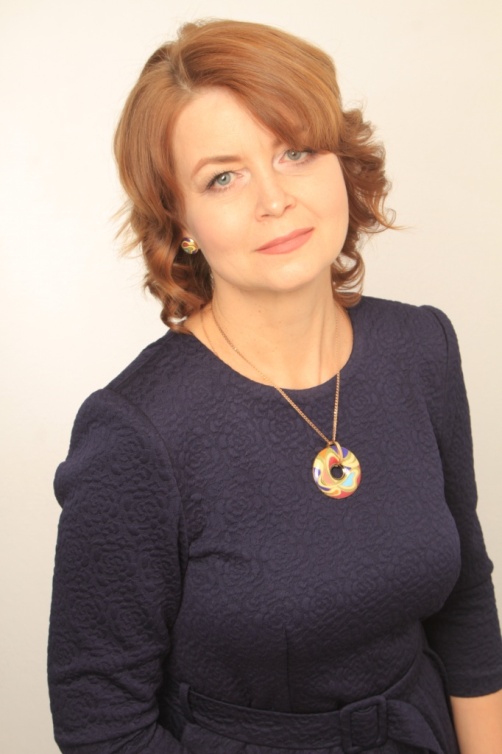 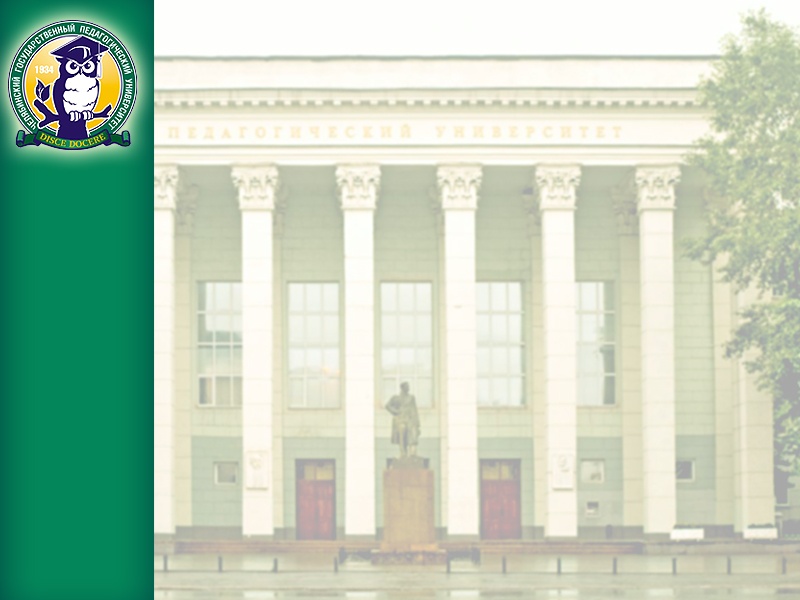 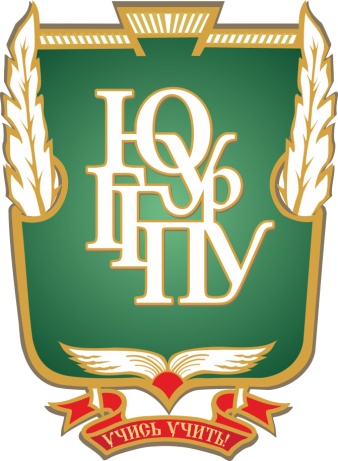 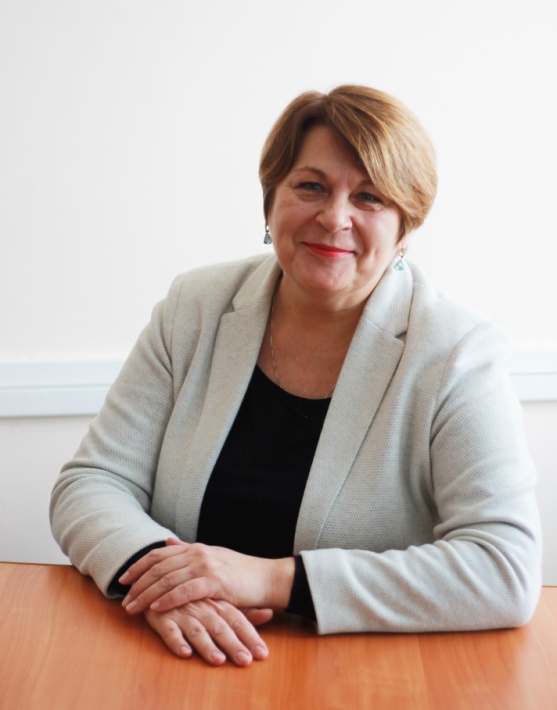 Статьи ВАК
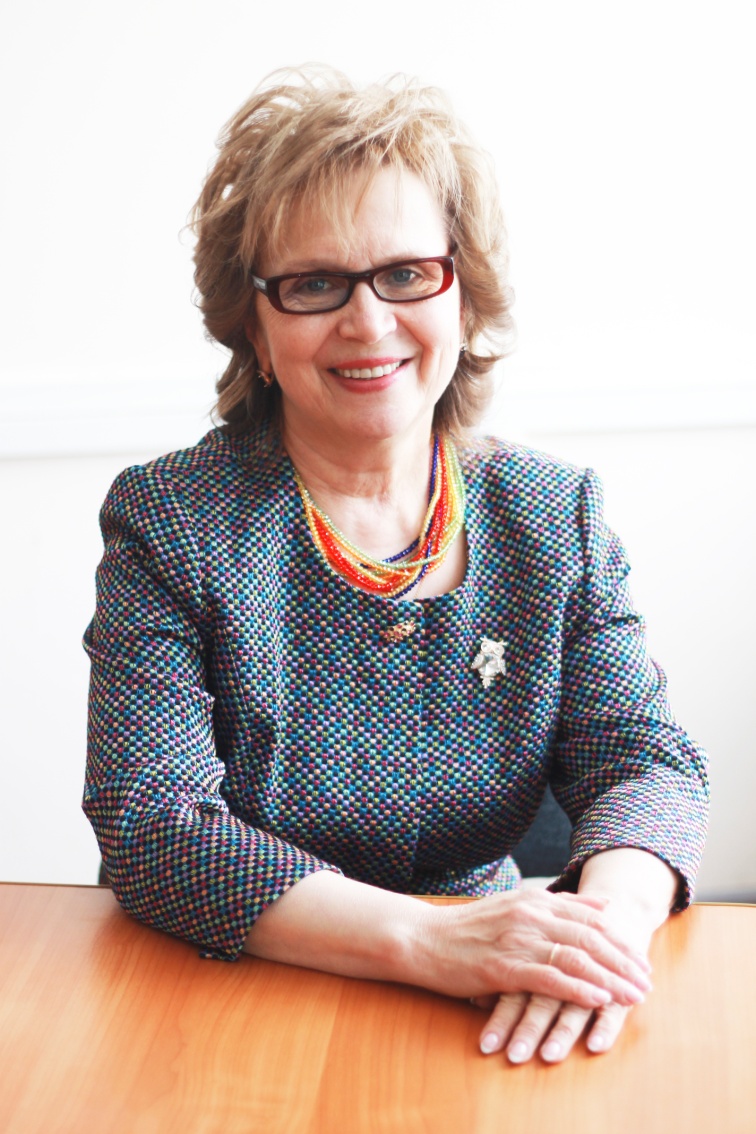 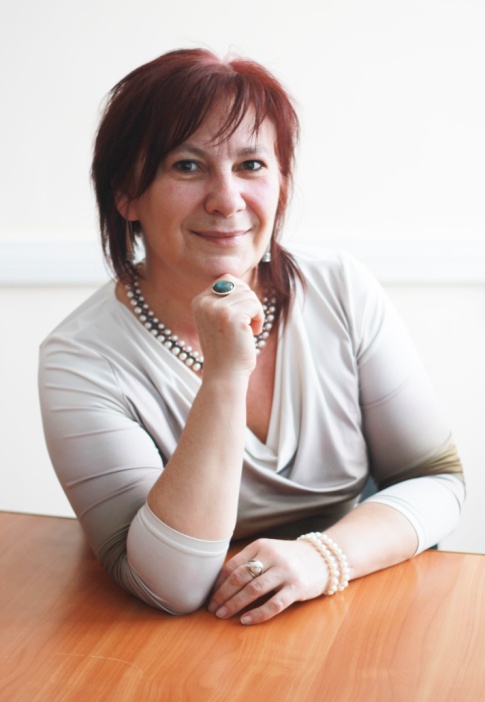 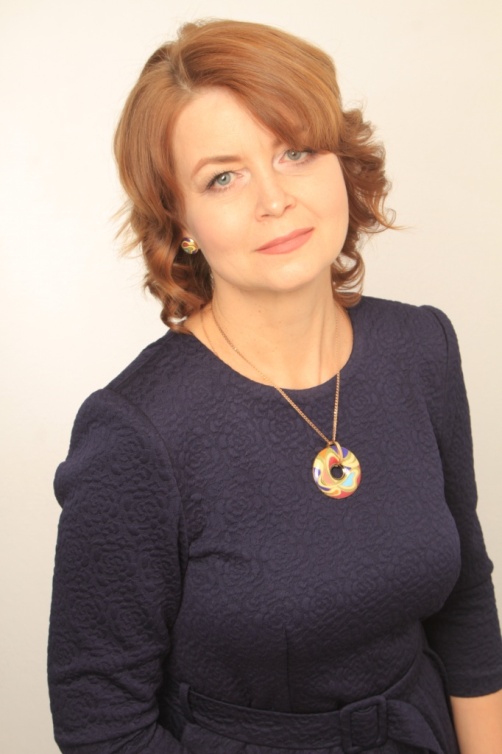 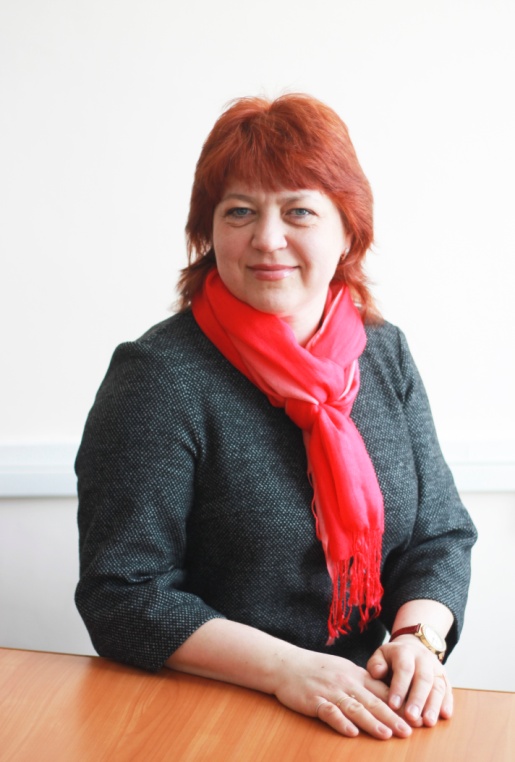 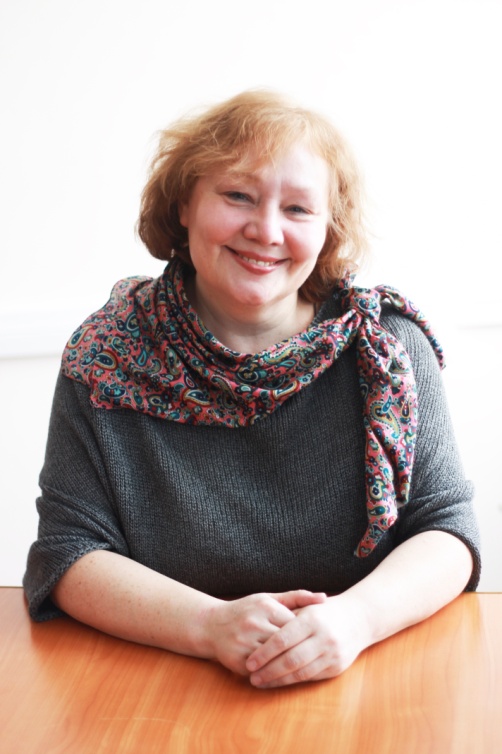 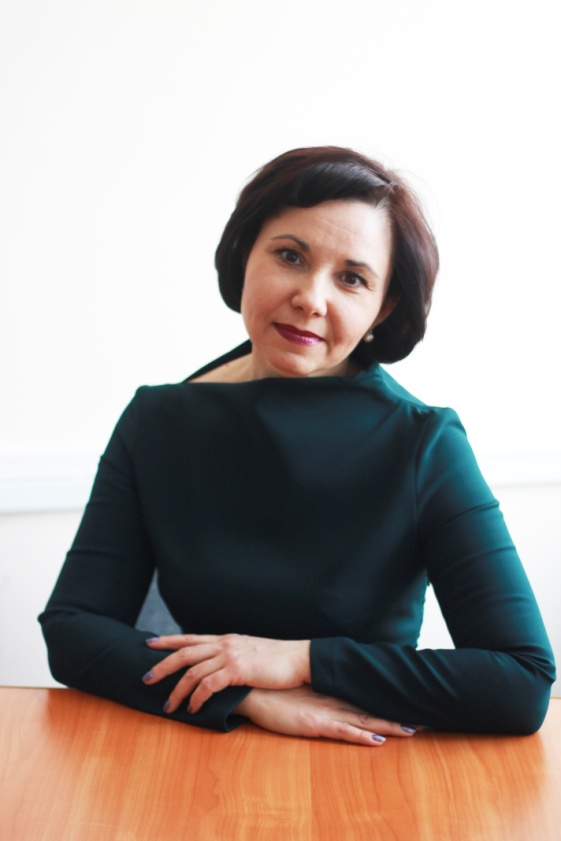 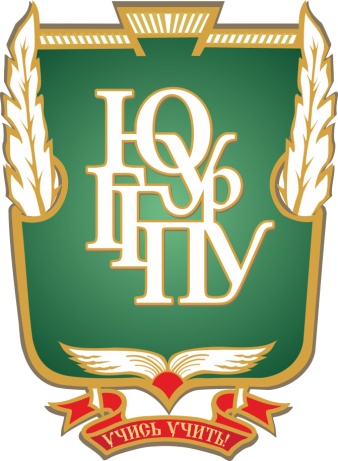 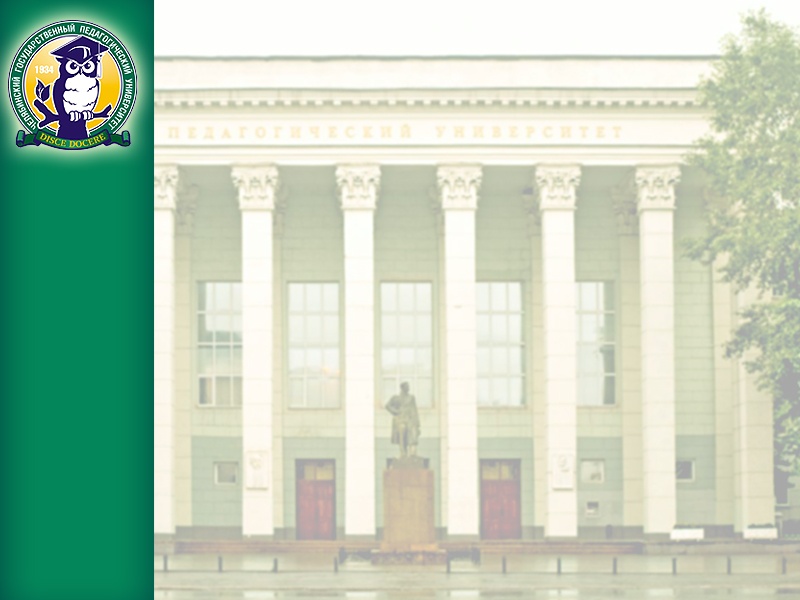 Монографии
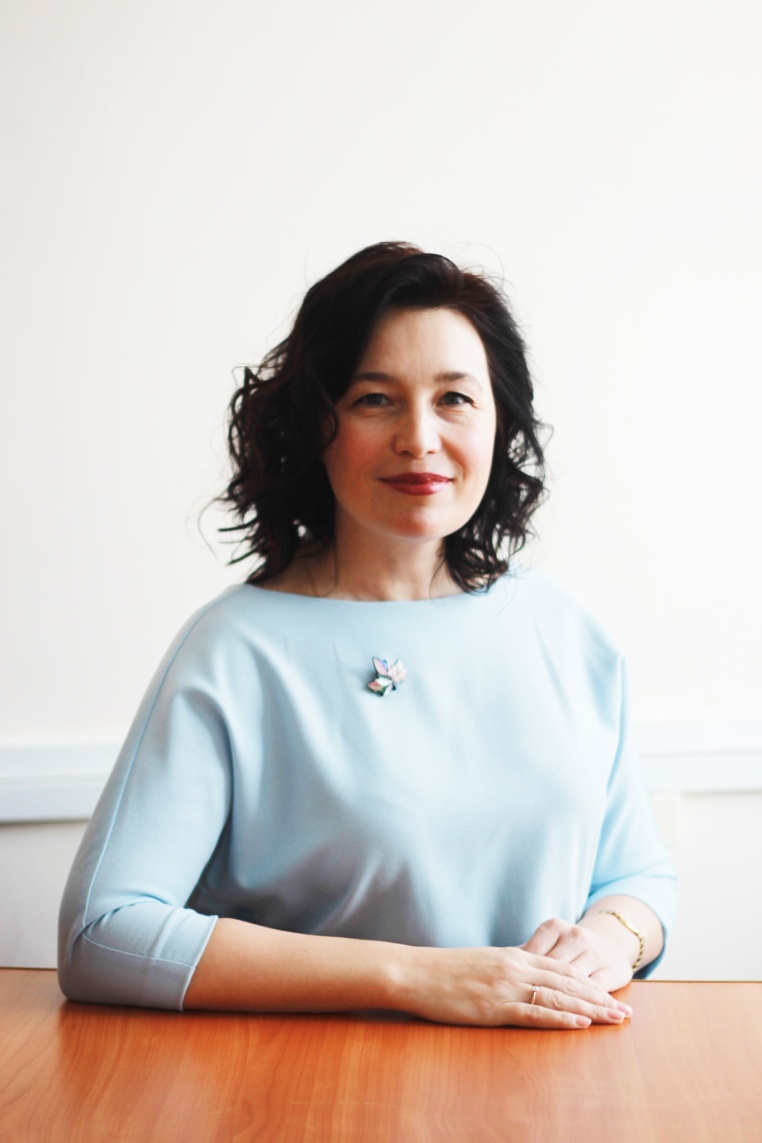 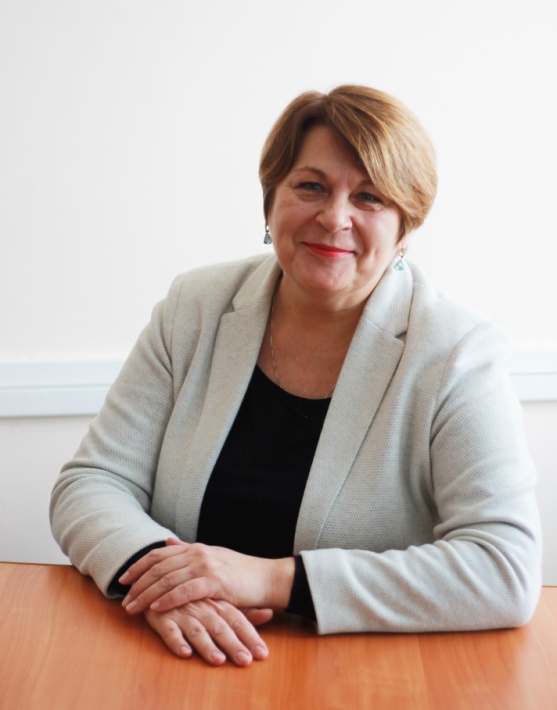 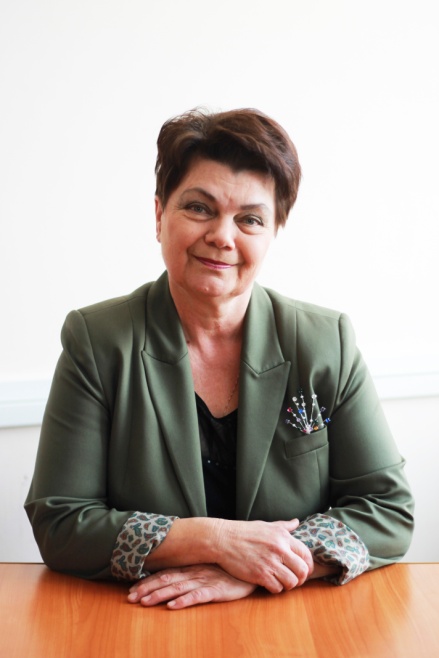 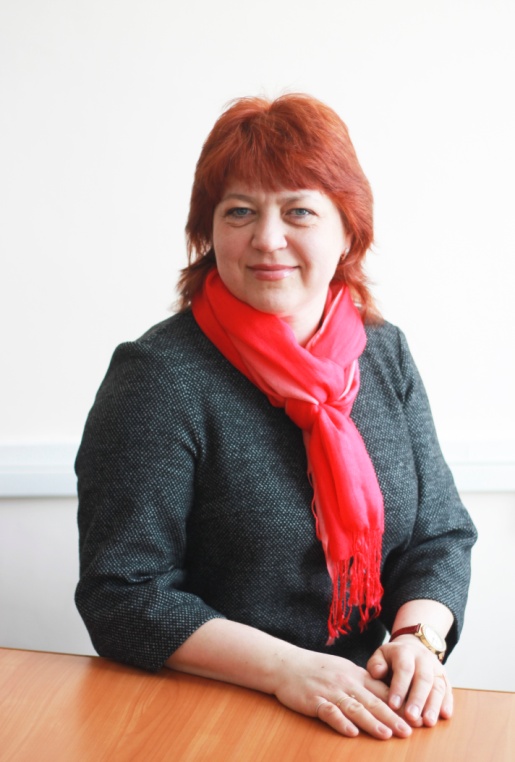 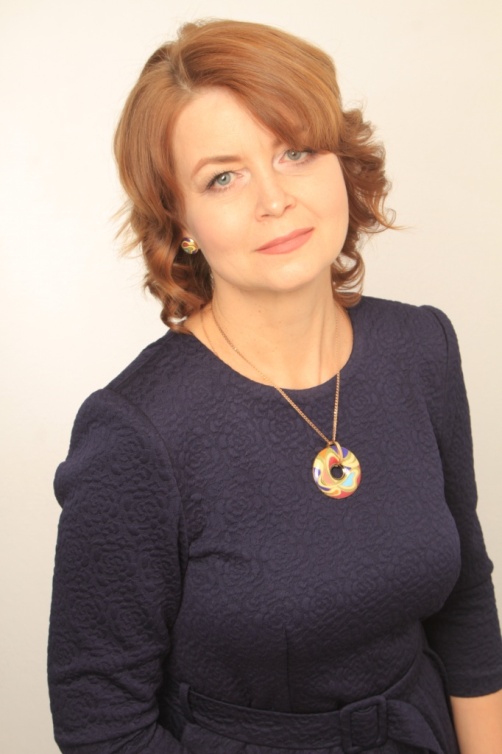 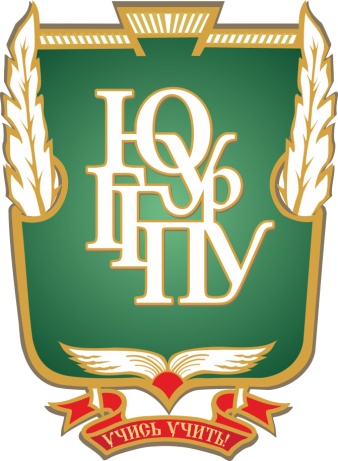 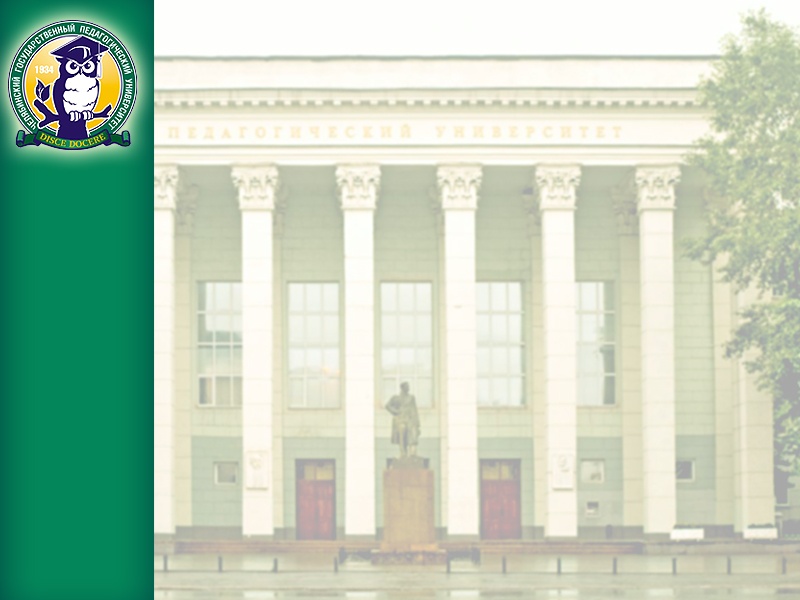 Web of science
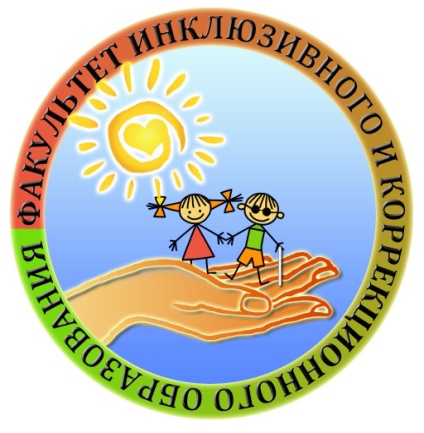 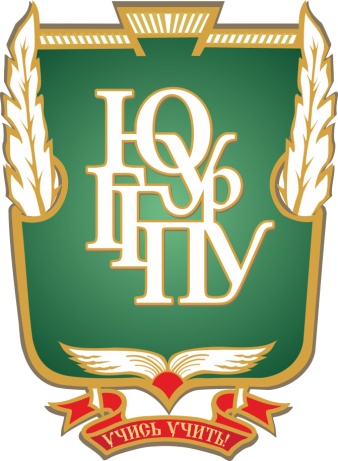 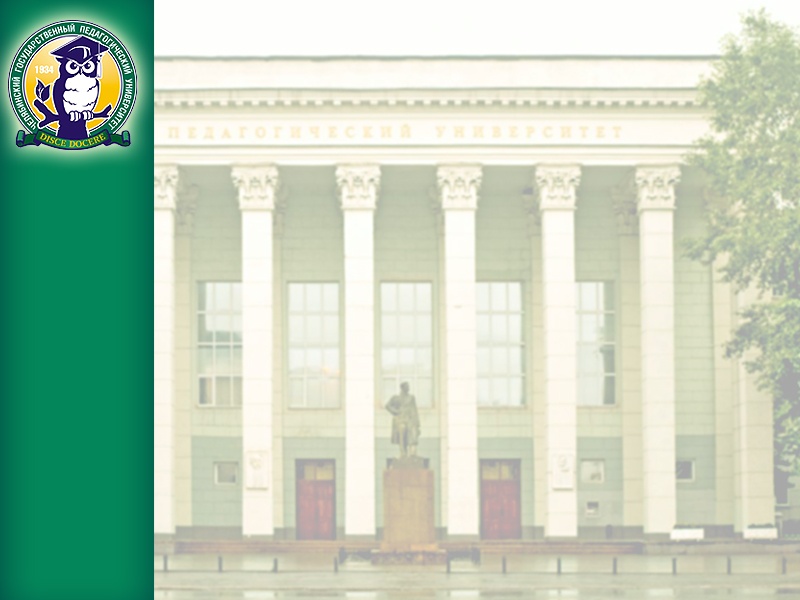 Направления работы кафедры
Сотрудничество в области научных исследований
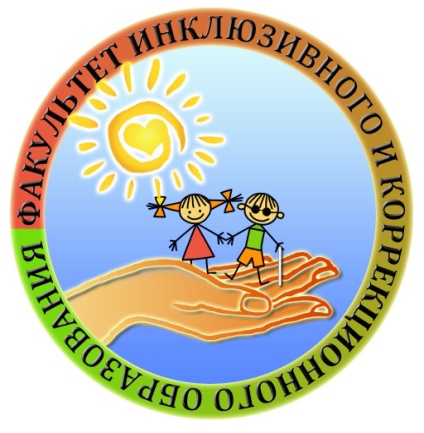 Участие студентов и ППС в исследованиях и разработках ОО
Участие педагогических специалистов ОО в научных конференциях, проводимых в вузе
Публикация статей педагогических специалистов ОО в научных сборниках вуза и кафедры
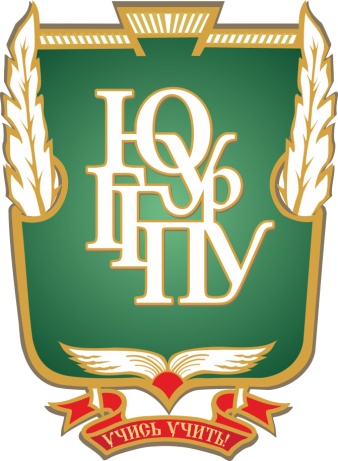 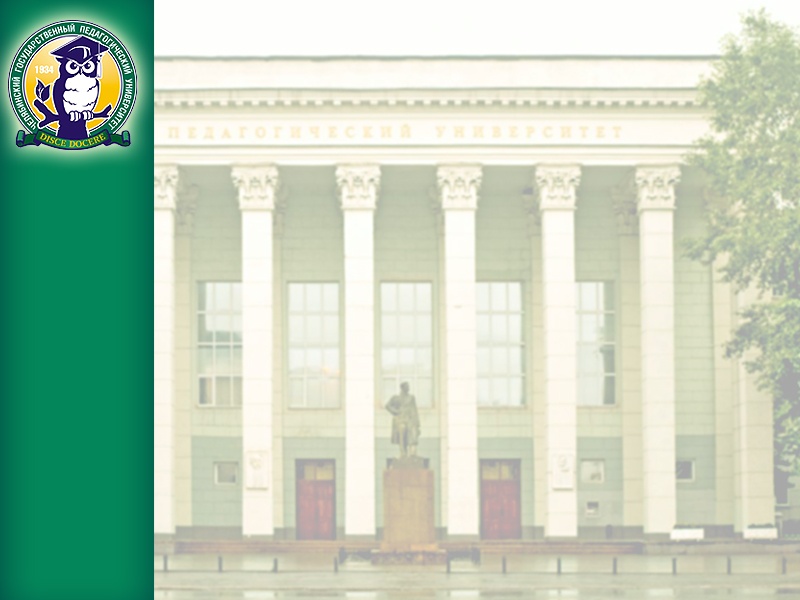 Трудоустройство выпускников
МБОУ "С(К)ОШ № 119 г.Челябинска"–12 педагогов
МБОУ "С(К)О Школа - Интернат № 11 г.Челябинска" – 6 педагогов 
МБОУ "Школа - интернат №10 г.Челябинска"– 30 педагогов
МБОУ "Школа-интернат № 4 г.Челябинска"– 
МБС(К)ОУ С(К)ОШ №127 – 21 педагог
МБДОУ «ДС № 470 г. Челябинска»– 5 педагогов
МБДОУ «ДС № 307г. Челябинска» – 4 педагога
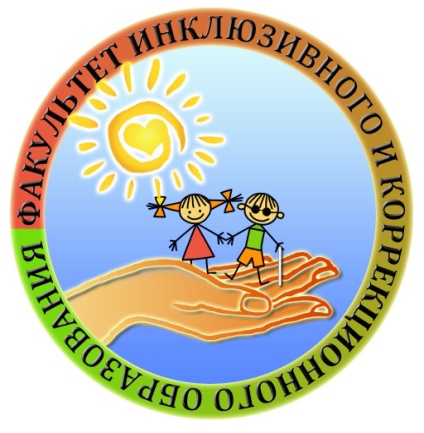 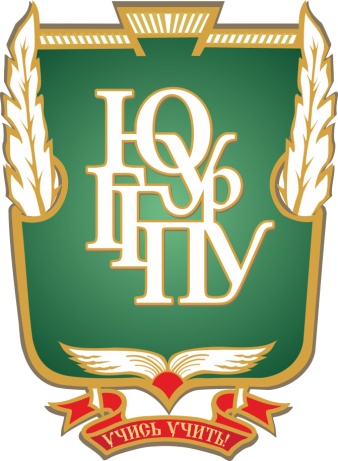 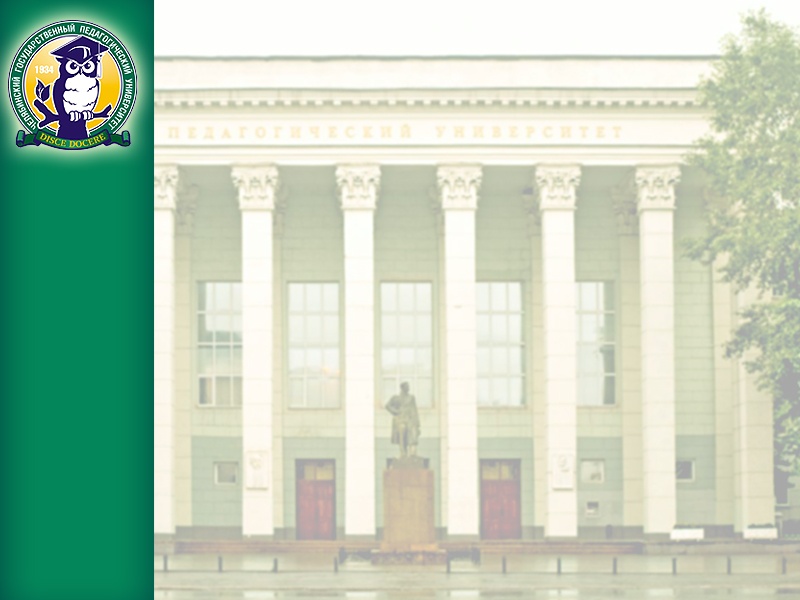 Развитие и углубление связей с организациями – потенциальными работодателями
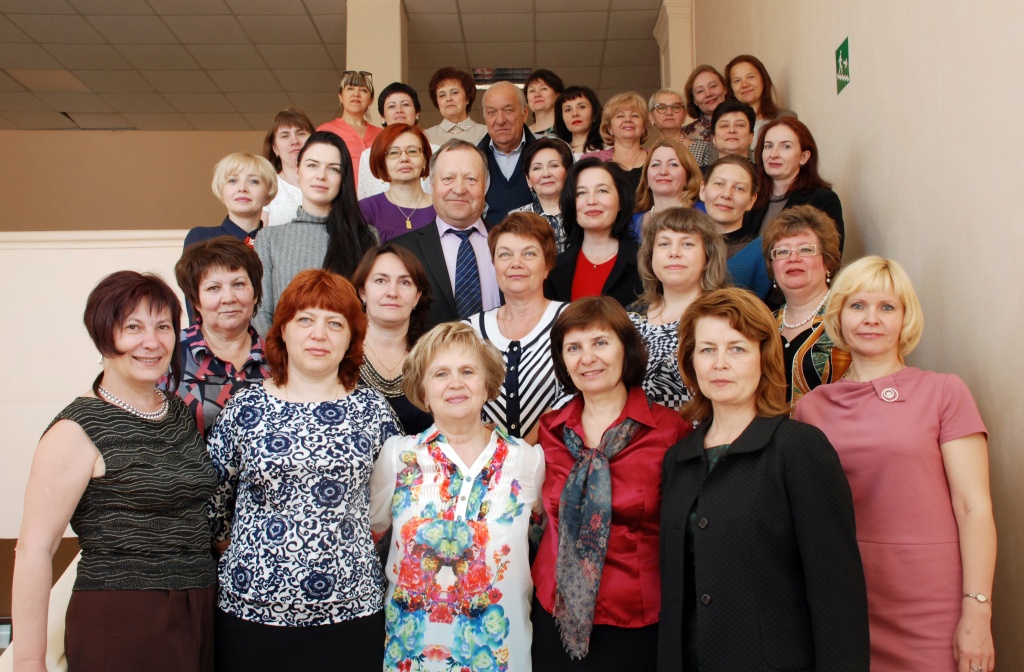 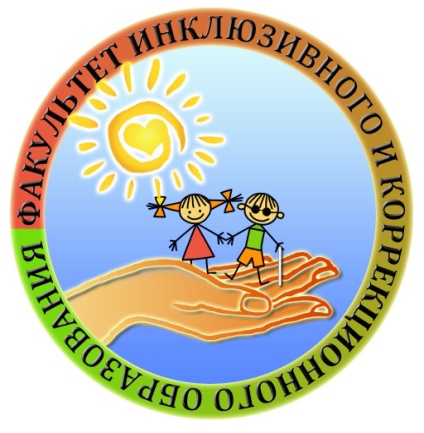 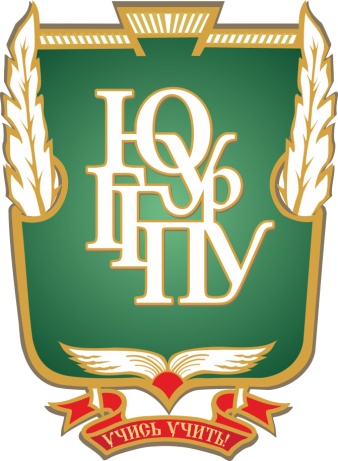 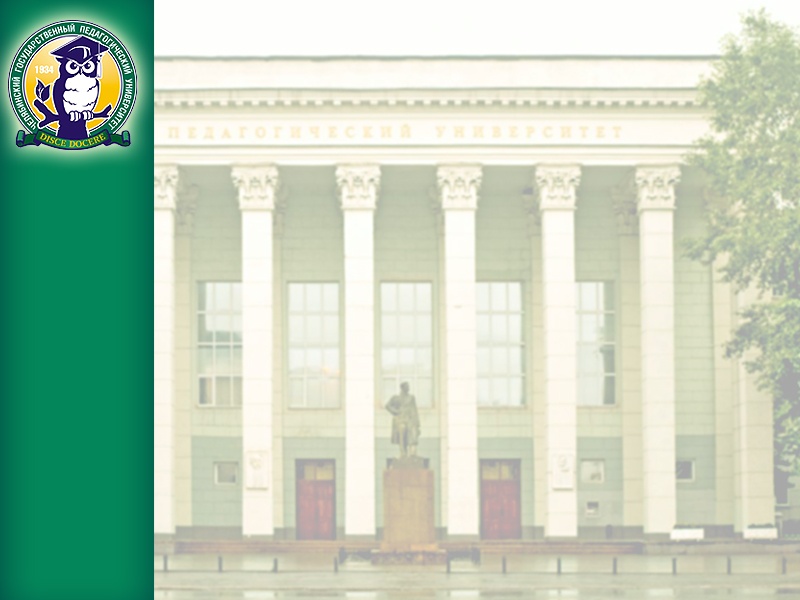 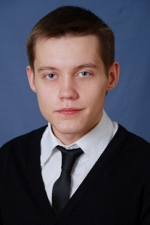 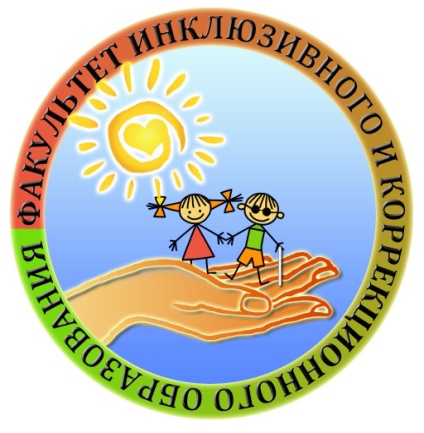 Автор модели подготовки педагогов к тьюторской деятельности